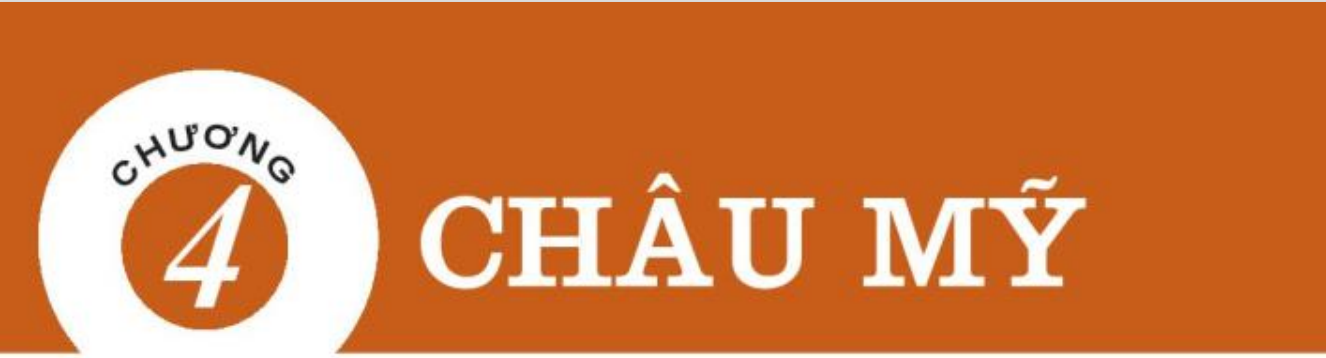 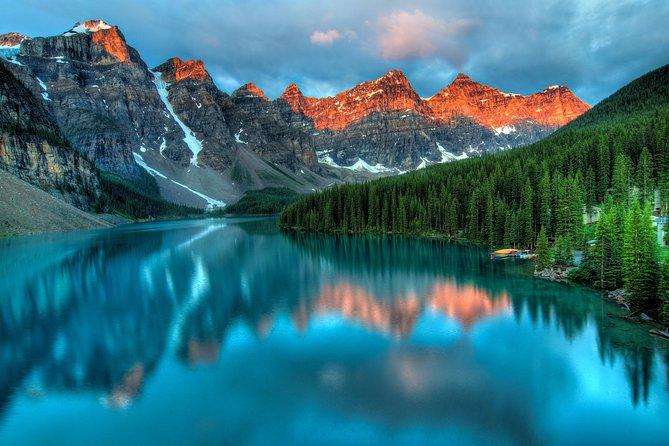 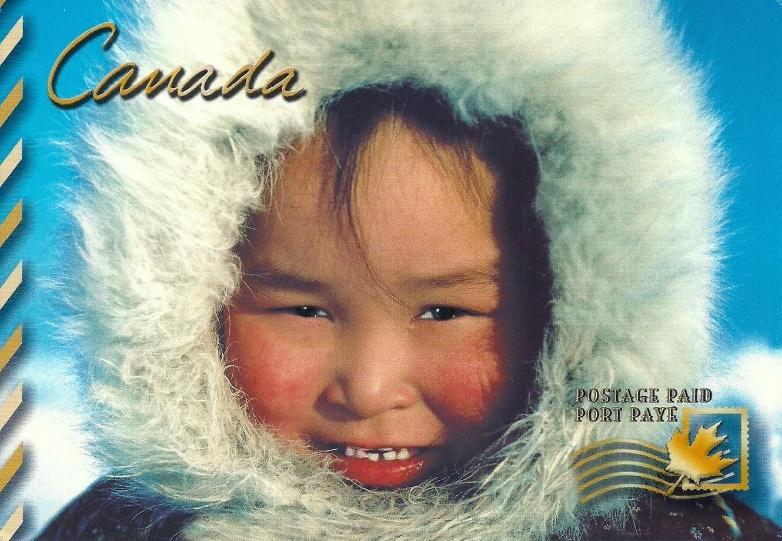 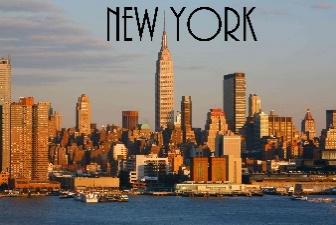 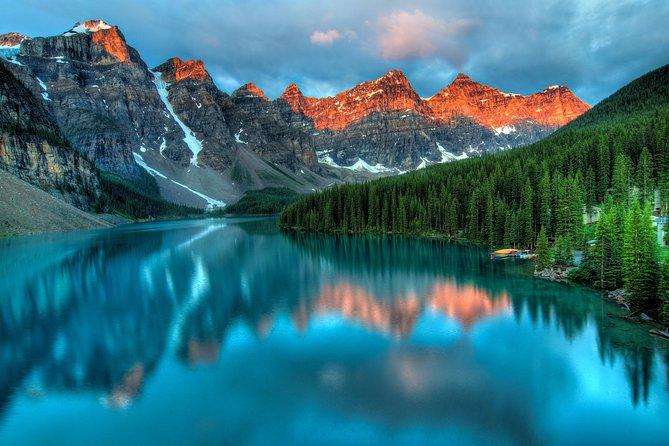 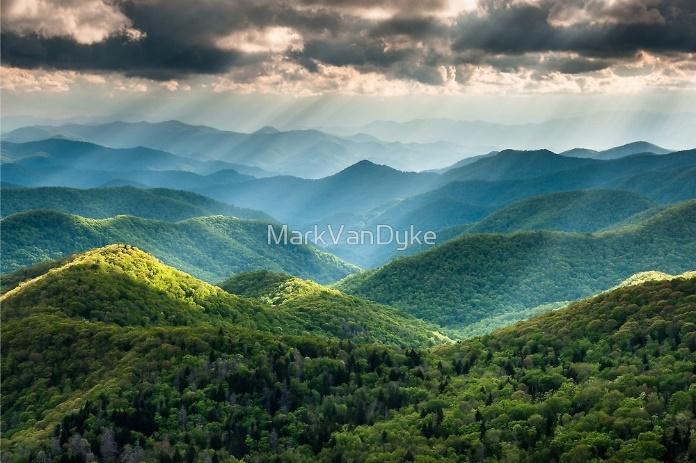 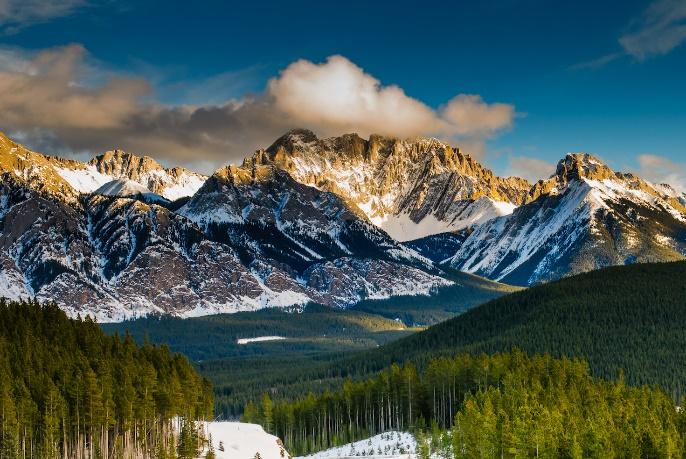 Tiết 36. BÀI 14.
ĐẶC ĐIỂM TỰ NHIÊN
 BẮC MĨ (2 tiết)
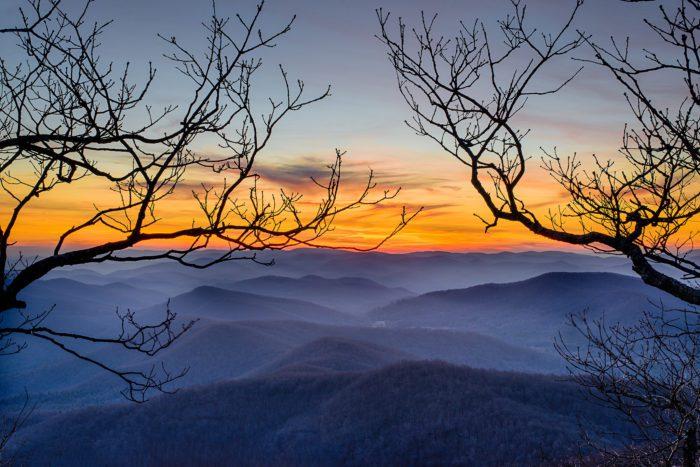 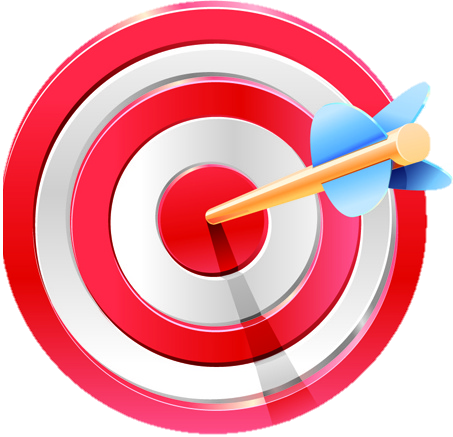 1
Địa hình
2
Khí hậu
3
Sông, hồ
4
Đới thiên nhiên
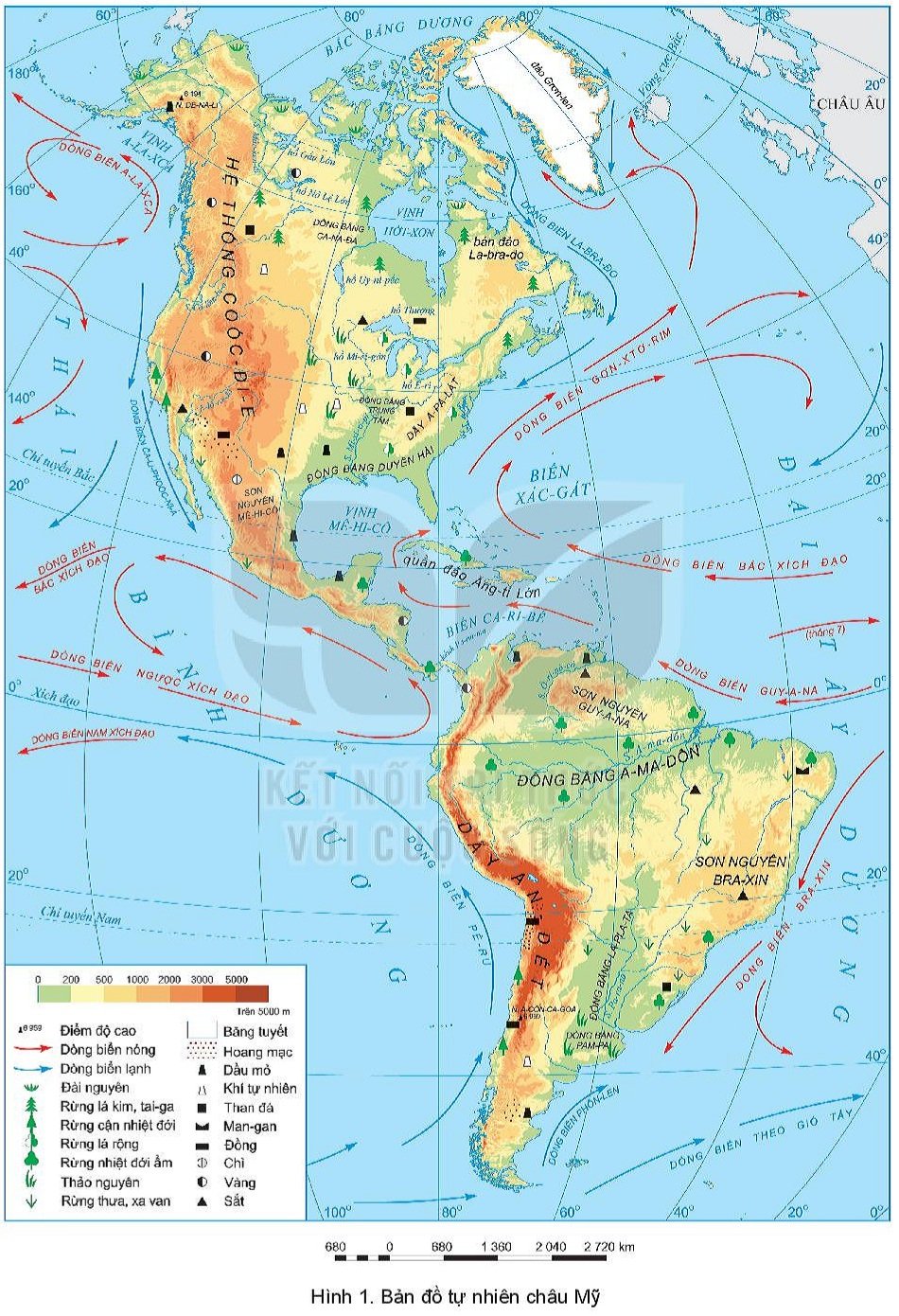 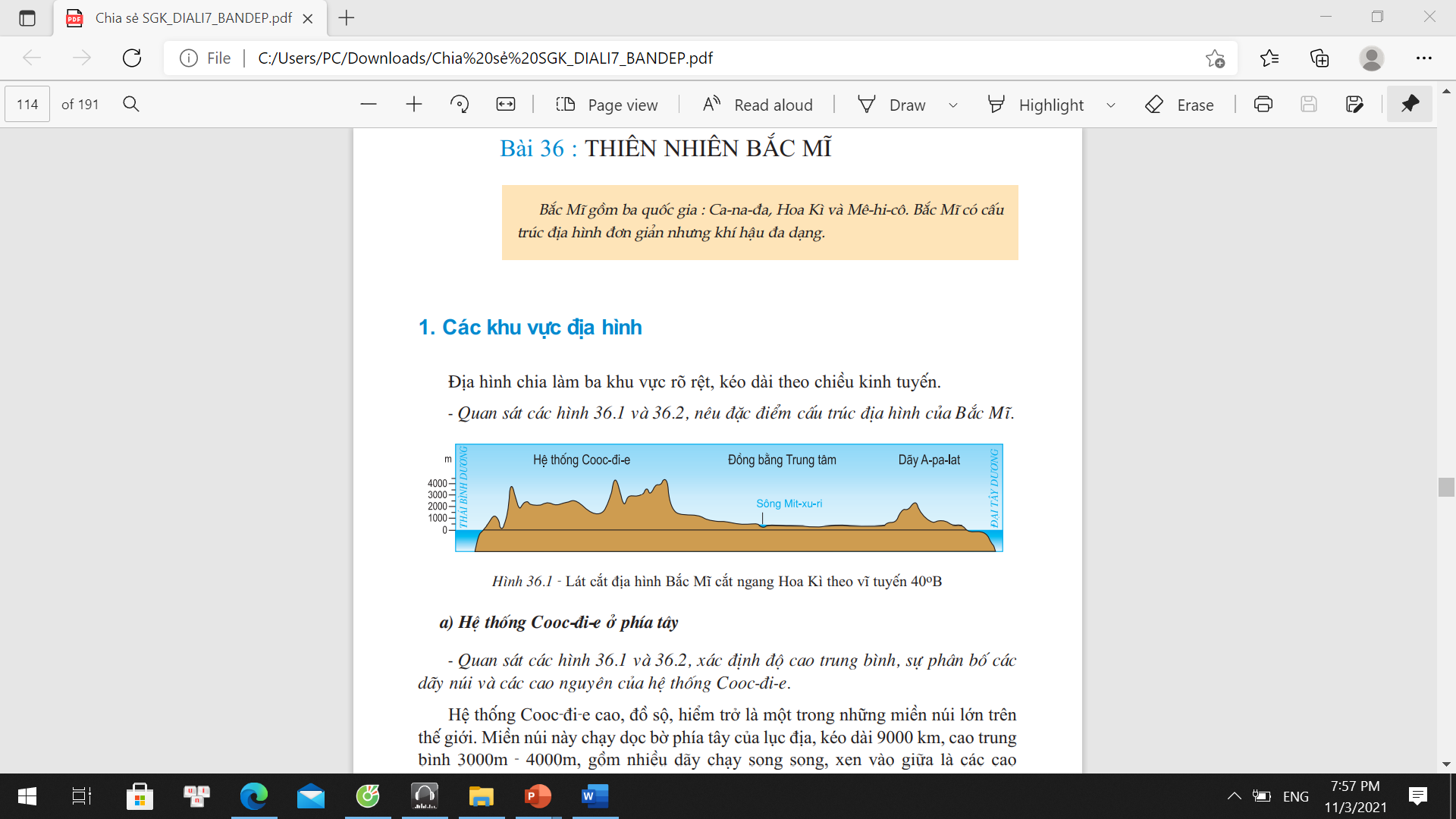 [Speaker Notes: Quan sát lát cắt, lược đồ tự nhiên Bắc Mĩ.Cho biết địa hình Bắc Mỹ được phân chia thành mấy khu vực nào? 
Lên bảng xác định 3 khu vực địa hình?]
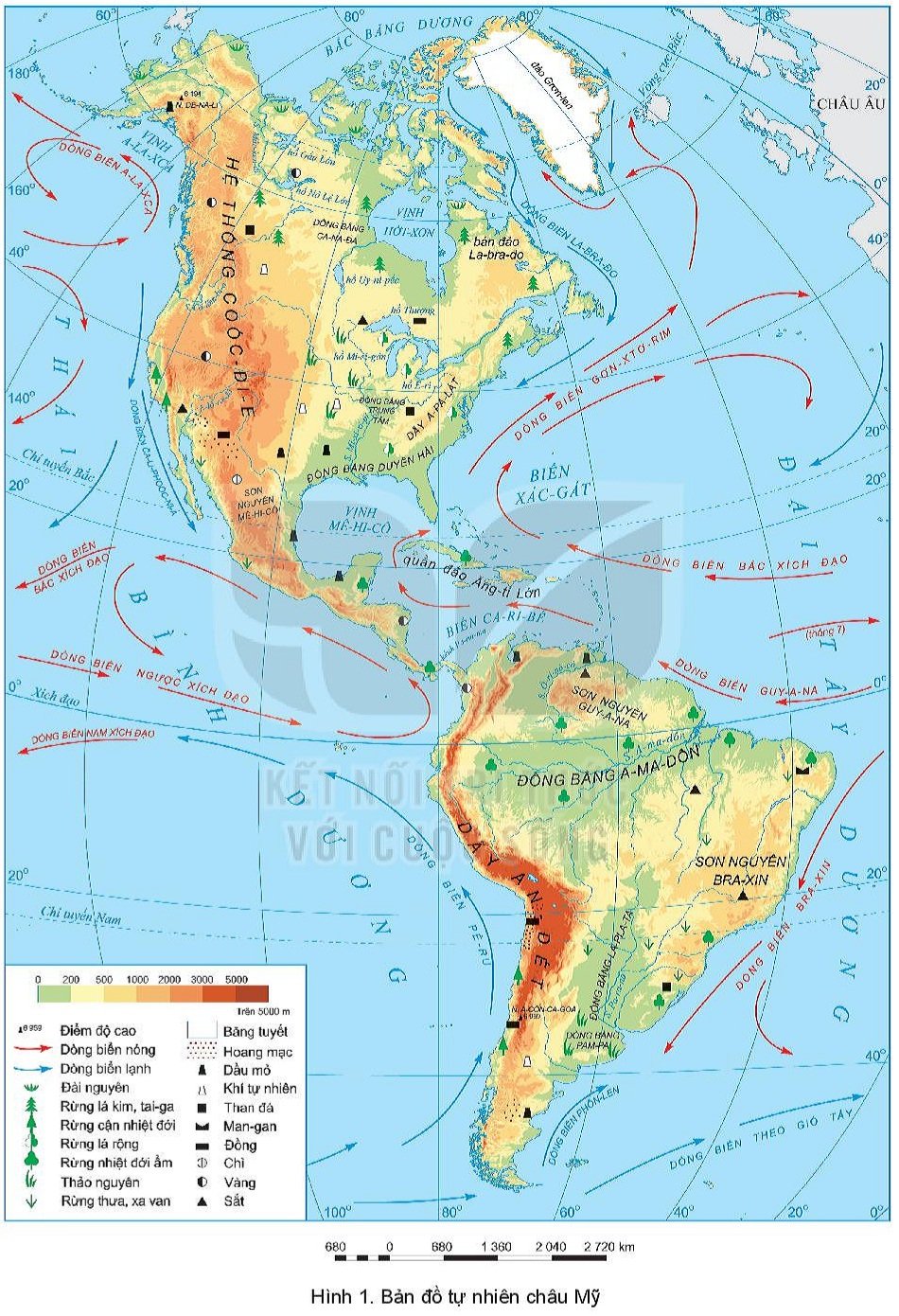 Yêu cầu: Quan sát lược đồ H/trang 140 và mục 1 sgk 
Hoàn thành phiếu học tập sau
Ở giữa
Phía Đông
Phía tây
Phần Bắc cao 400-500m, phần Nam cao 1000-1500m
Hướng ĐB- TN.
Cao 200-500m, thấp dần từ Bắc xuống Nam
Cao TB 3000-4000m, kéo dài 9000km theo chiều B-N, xen vào giữa là các CN, SN.
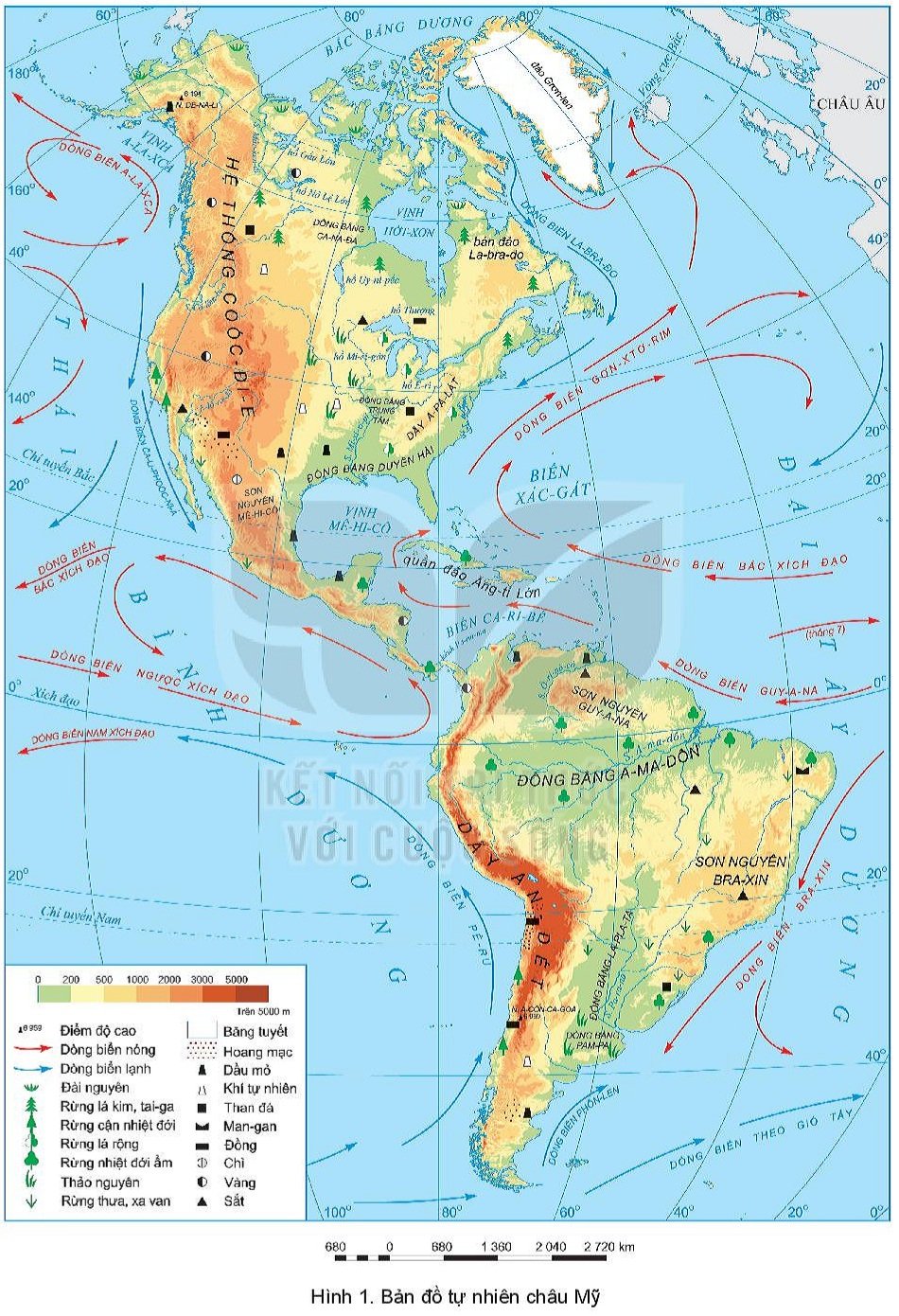 [Speaker Notes: Yêu cầu: Quan sát lược đồ H/trang 140: Xác định các dạng địa hình: núi Coo-đi-e, đồng bằng, dãy A-pa-lat.]
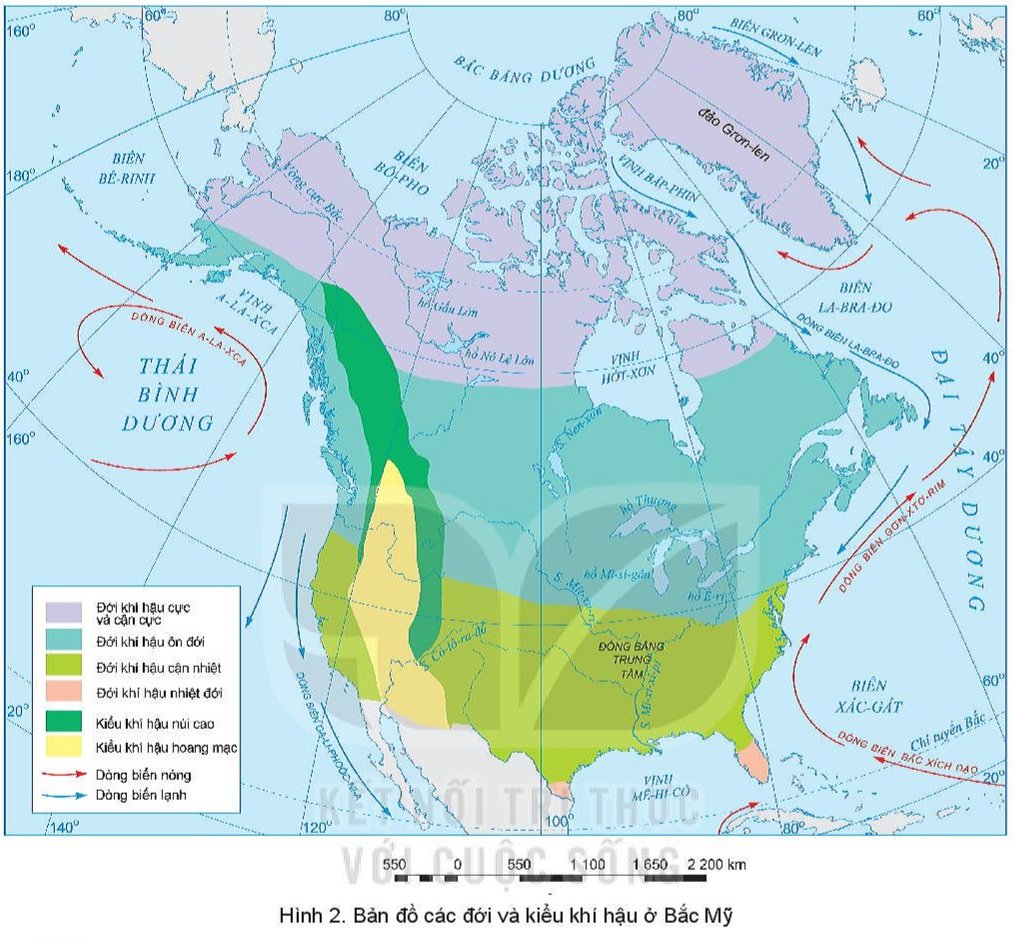 [Speaker Notes: Dựa vào lược đồ cho biết:  ở Bắc Mĩ có những đới khí hậu nào ? Đới khí hậu nào chiếm diện tích lớn nhất ?]
Yêu cầu: Quan sát lược đồ H1/trang 140, nội dung mục 2.
Hoạt động nhóm (3 phút)
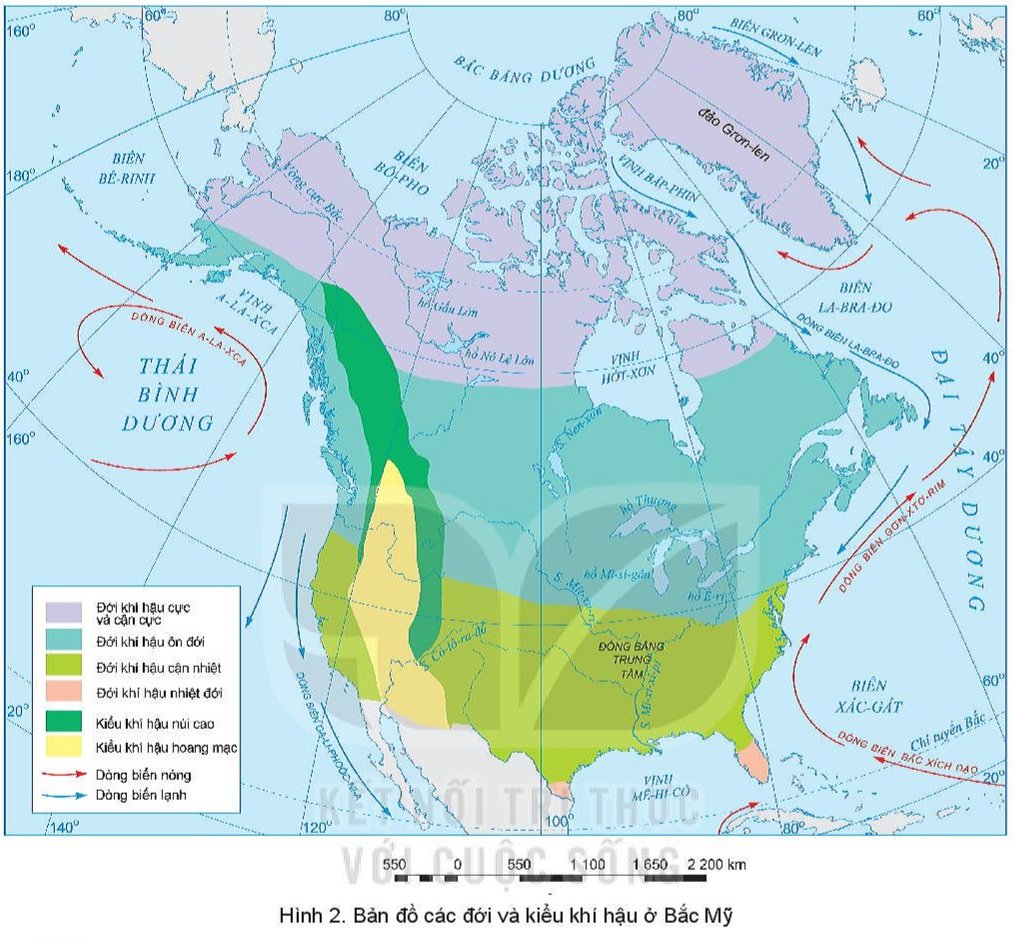 * Nhóm 1,2: Trình bày sự phân hoá khí hậu của Bắc Mĩ theo chiều từ bắc xuống nam? Giải thích sự phân hóa đó ?
* Nhóm 3, 4 : Quan sát lược đồ hình 2, Trình bày sự phân hoá khí hậu Bắc Mĩ theo chiều từ tây sang đông. Giải thích sự phân hóa đó?
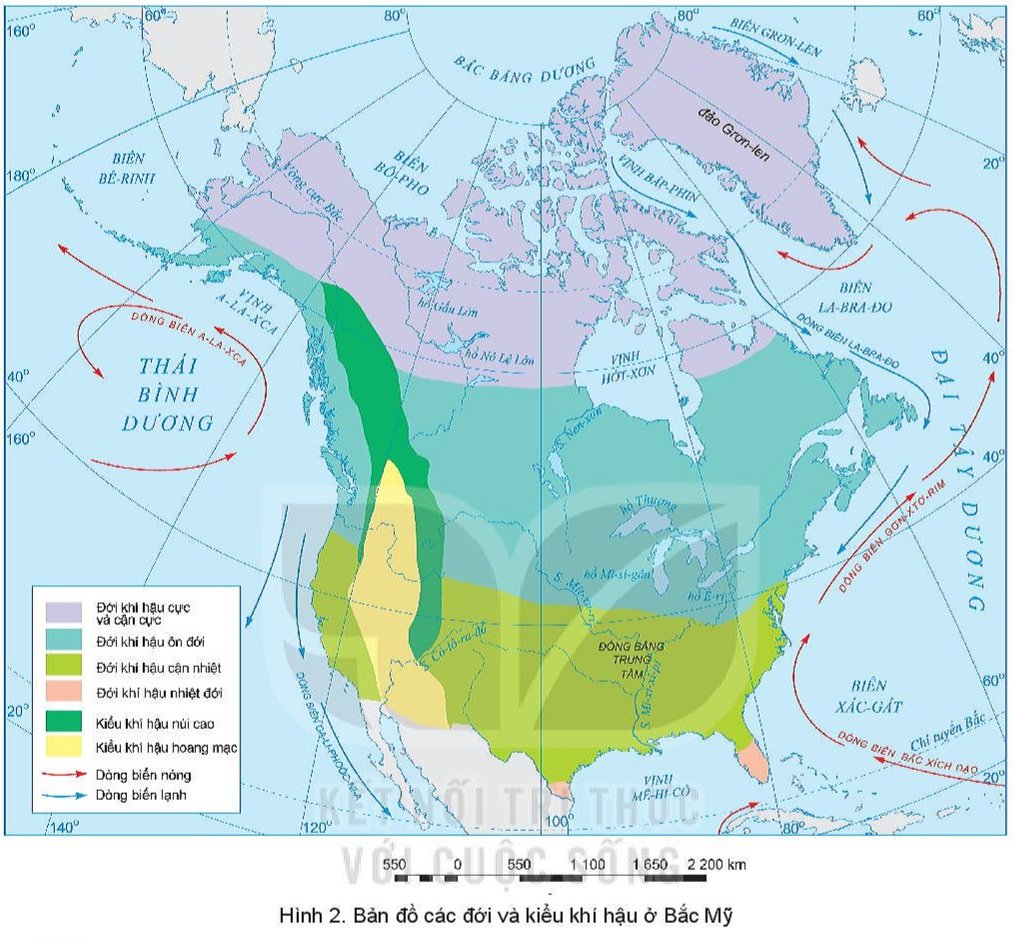 [Speaker Notes: Trải dài từ vùng cực Bắc đến 250B: Đới KH cực và cận cực, ôn đới, cận nhiệt và nhiệt đới.]
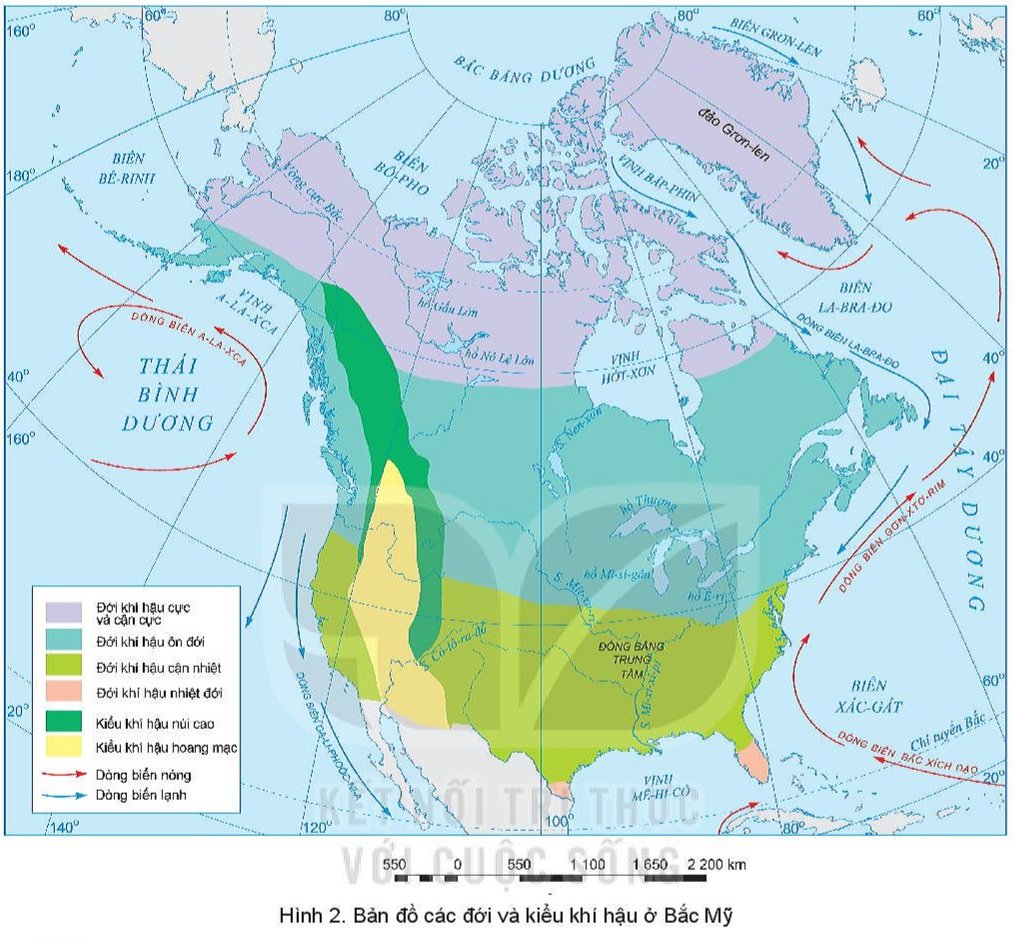 [Speaker Notes: Do hệ thống Coóc – đi – e chạy song song nên ngăn cản các khối không khí từ Thái Bình Dương vào. Vì vậy, các vùng cao nguyên và bồn địa phía đông rất ít mưa; sườn tây mưa nhiều.
Do ảnh hưởng của biển và các dòng biển nên khí hậu của Bắc Mĩ có sự phân hó theo chiều T- Đ nhất là KT 100 độ Tây: 
+ Phía Đông KT 100 độ T: mưa nhiều( db nóng Gơn-xtrim), khí hậu điều hòa.
+ Phía Tây KT 100 độ T: mưa ít. Khí hậu khô hạn hơn.]
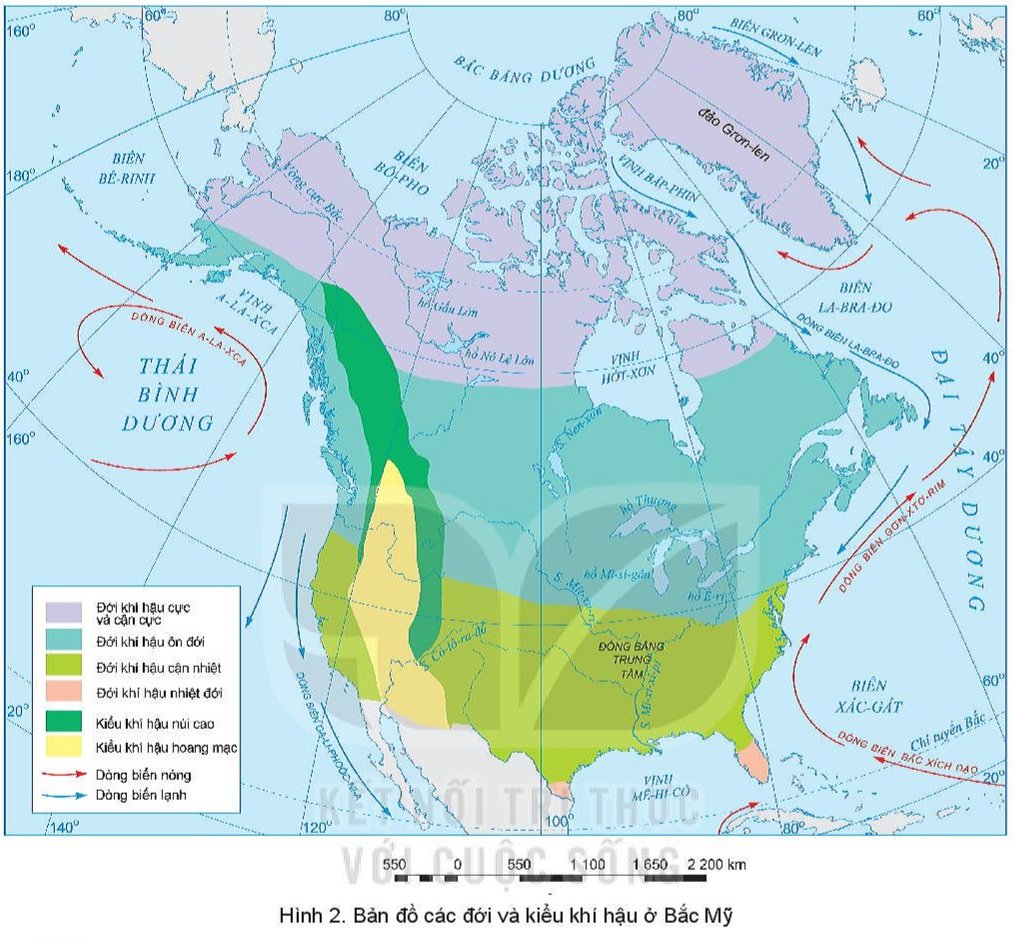 [Speaker Notes: Trải dài từ vùng cực Bắc đến 250B: Đới KH cực và cận cực, ôn đới, cận nhiệt và nhiệt đới.]
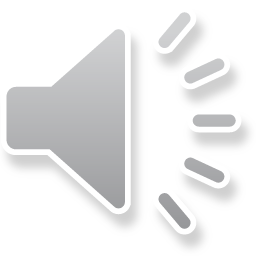 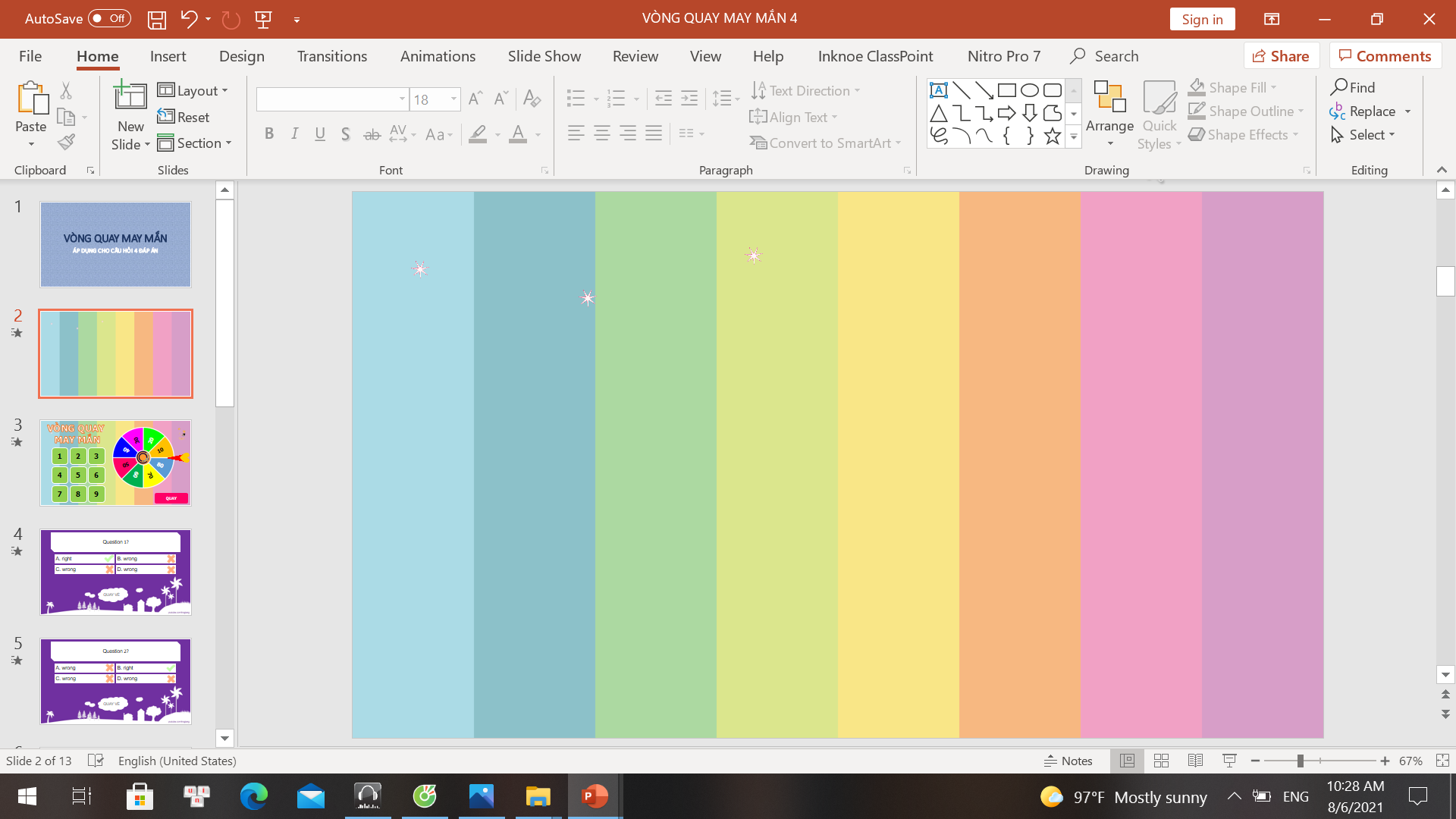 VÒNG QUAY 
MAY MẮN
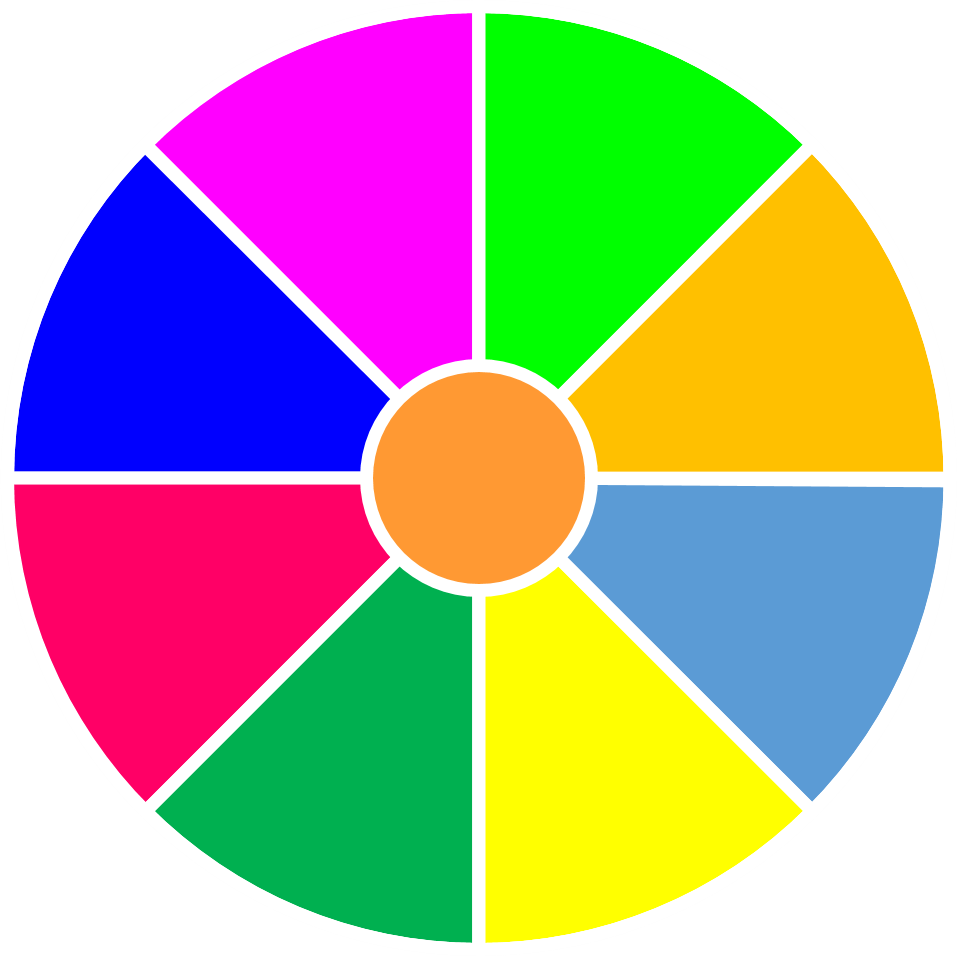 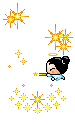 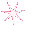 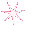 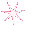 9
8
10
8
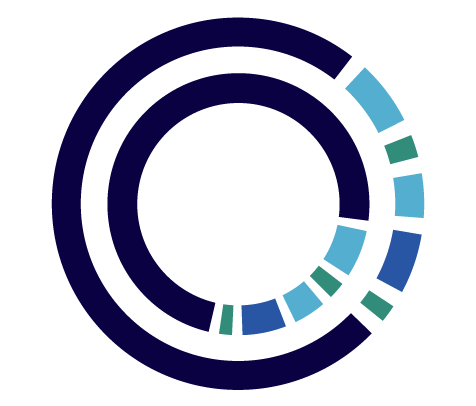 1
2
3
Phần thưởng
7
Mất lượt
1 điểm cộng
4
5
6
QUAY
[Speaker Notes: Bấm vào vòng quay chọn câu hỏi tương úng với ô quay, bấm vào thiên thần để về trò chơi mới nhé thầy cô.]
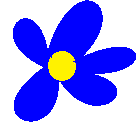 1. Phía tây khu vực Bắc Mĩ là hệ thống nào?
Đáp án: Cooc-đi-e
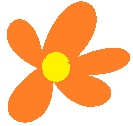 2/ Hệ thống Cooc-đi-e kéo dài bao nhiêu km? cao trung bình bao nhiêu mét?
Đáp án: 9000km/3000-4000m
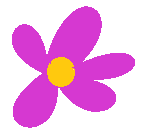 3. Dãy Apalat ở phía đông chạy theo hướng nào?
Đáp án: Đông Bắc – Tây Nam.
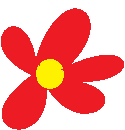 4. Vì sao Bắc Mĩ có nhiều đới khí hậu?
Đáp án: Lãnh thổ trải dài trên nhiều vĩ độ.
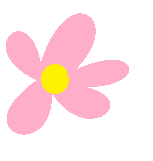 5. Đới khí hậu chiếm diện tích lớn nhất ở Bắc Mĩ?
Đáp án: Đới khí hậu ôn đới.
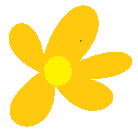 Chúc bạn may mắn lần sau
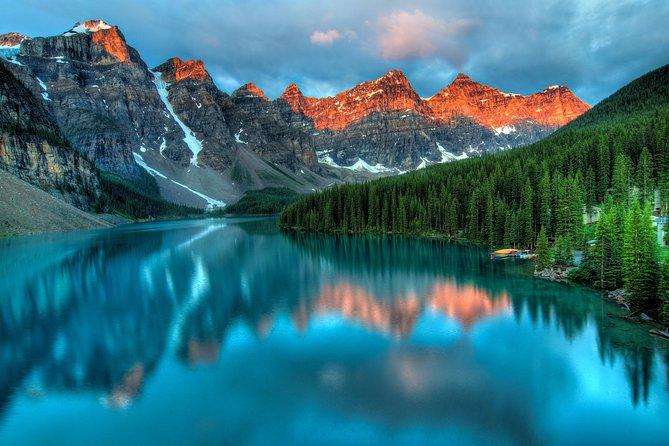 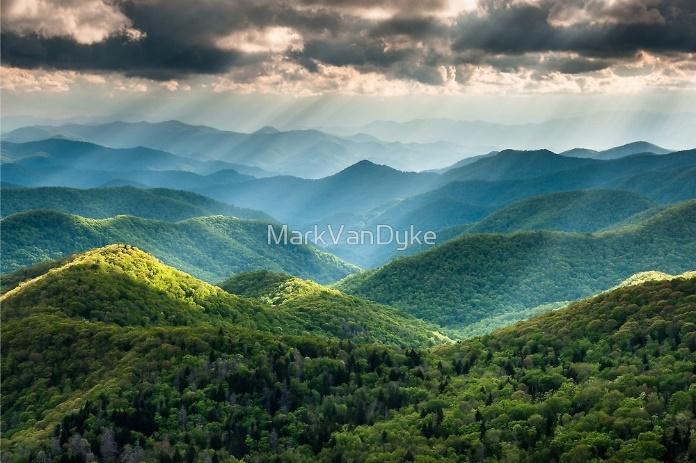 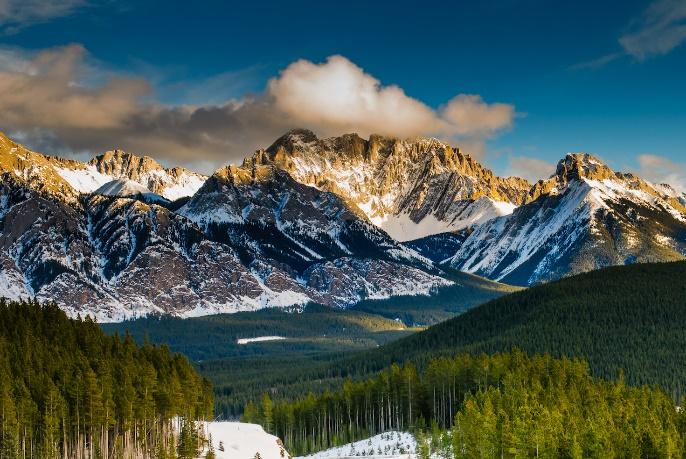 Tiết 37. BÀI 14.
ĐẶC ĐIỂM TỰ NHIÊN
 BẮC MĨ (tt)
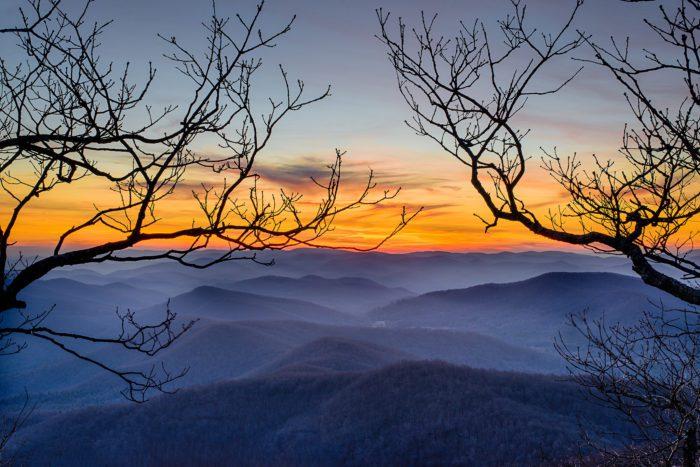 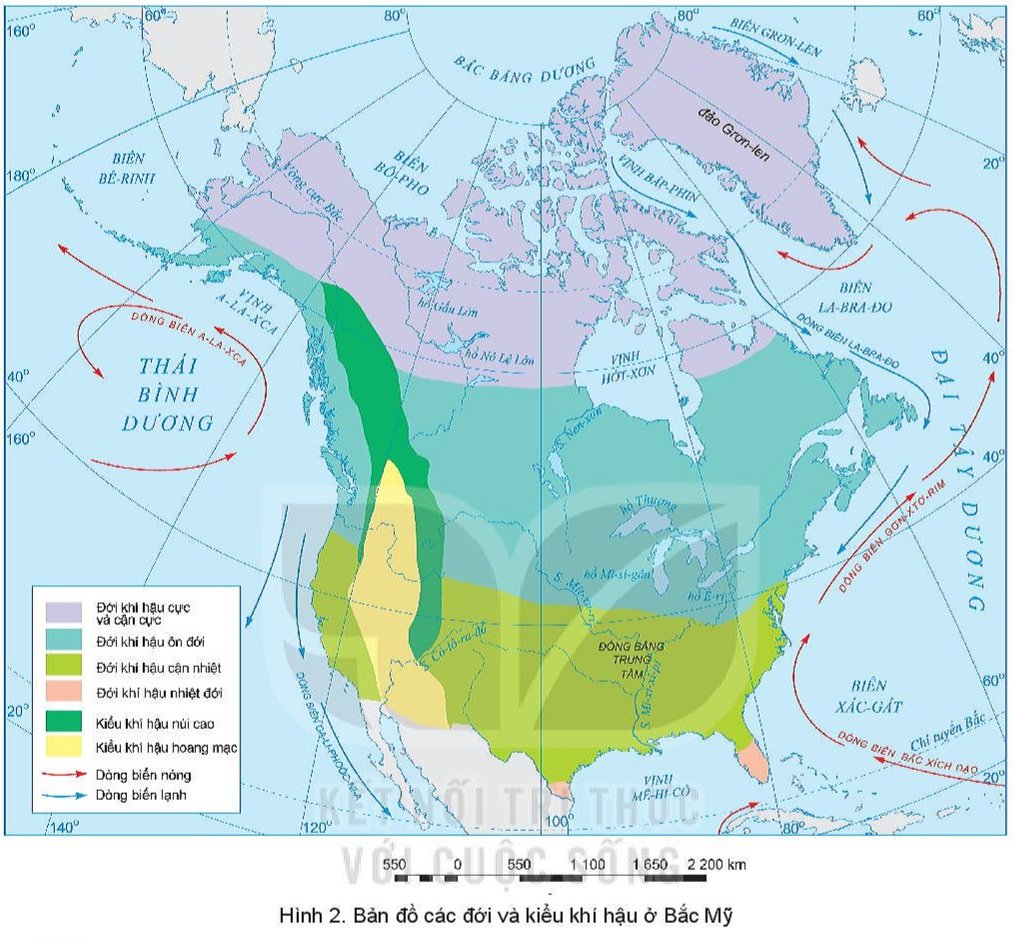 CẶP ĐÔI (3 PHÚT)
Yêu cầu: Dựa vào hình 1/trang 140 và thông tin trong bài, em hãy:
- Kể tên các sông và hồ chính ở Bắc Mỹ.
- Nhận xét đặc điểm phân bố mạng lưới sông ngòi của Bắc Mỹ.
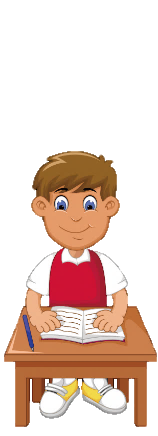 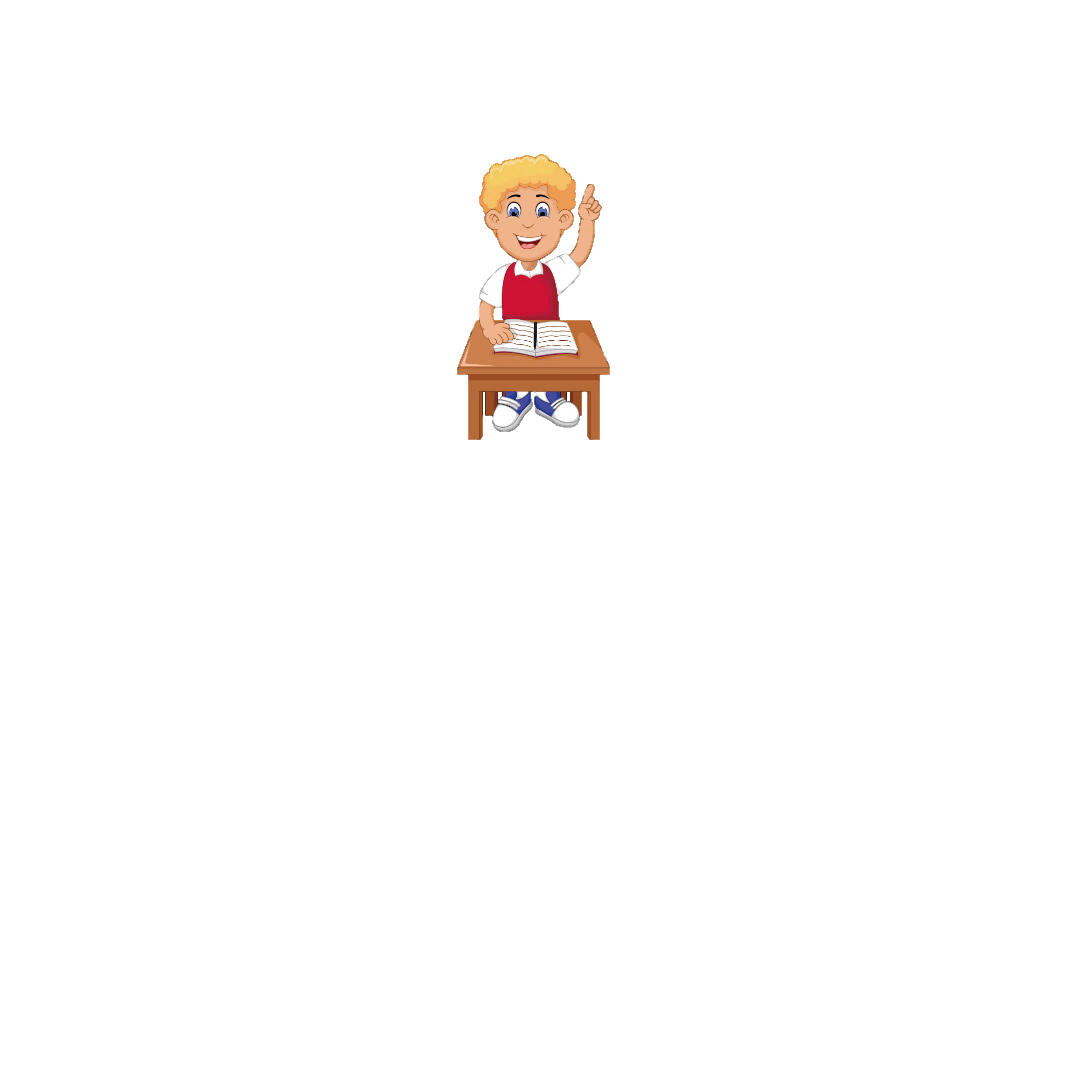 Hình 2. Bản đồ các đới và kiểu khí hậu ở Bắc Mĩ
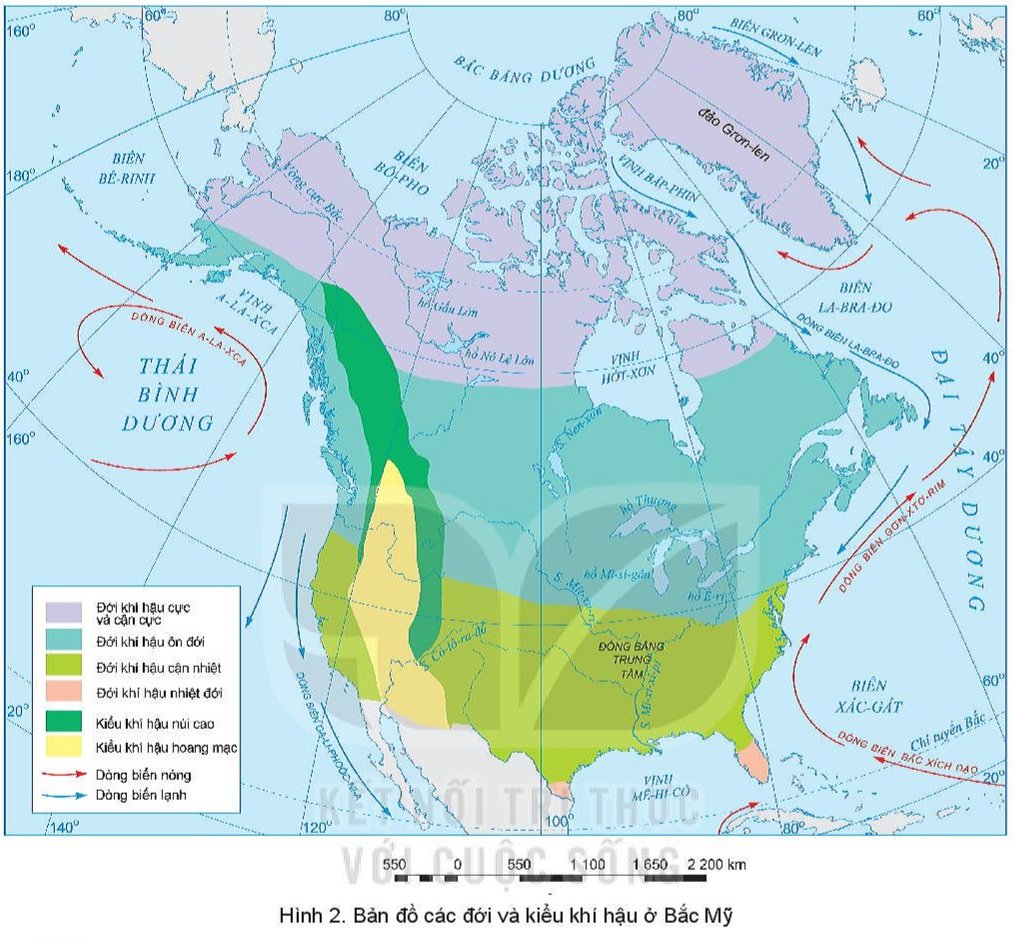 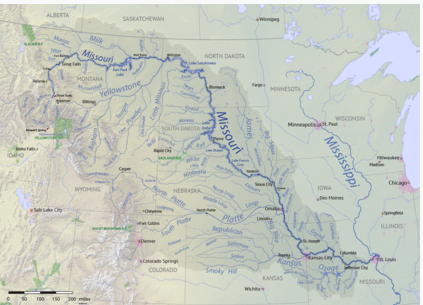 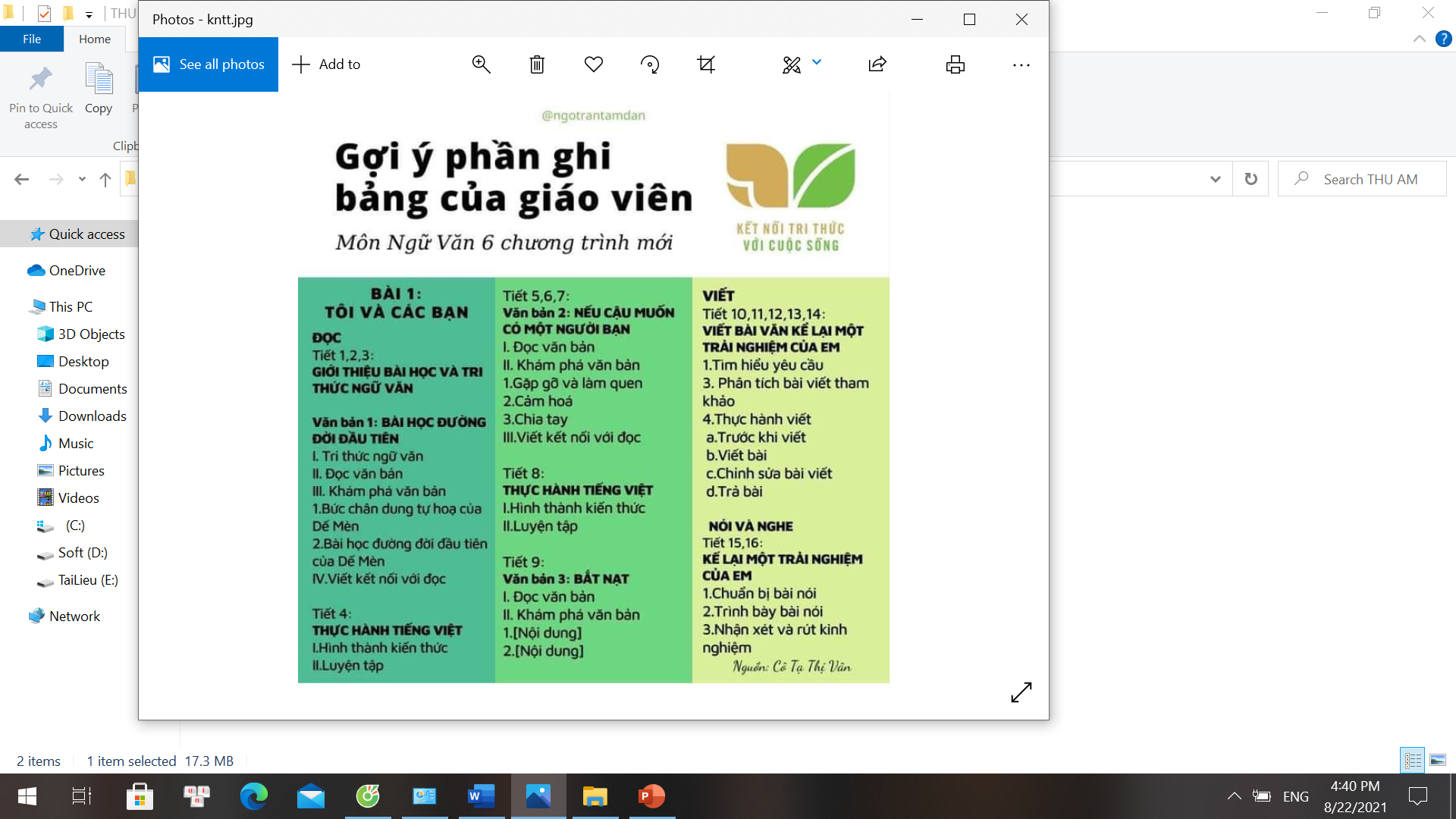 Sông Missouri là con sông dài nhất ở Bắc Mĩ với chiều dài  2.341 dặm (3.767 km)
Hình 2. Bản đồ các đới và kiểu khí hậu ở Bắc Mĩ
[Speaker Notes: Sông Missouri xuất phát tại dãy núi Rocky thuộc miền tây Montana. Nó chảy qua 10 bang của Hoa Kỳ và 2 tỉnh của Canada. Khi kết hợp với sông Mississippi, nó tạo nên hệ thống sông dài thứ tư trên thế giới.[]
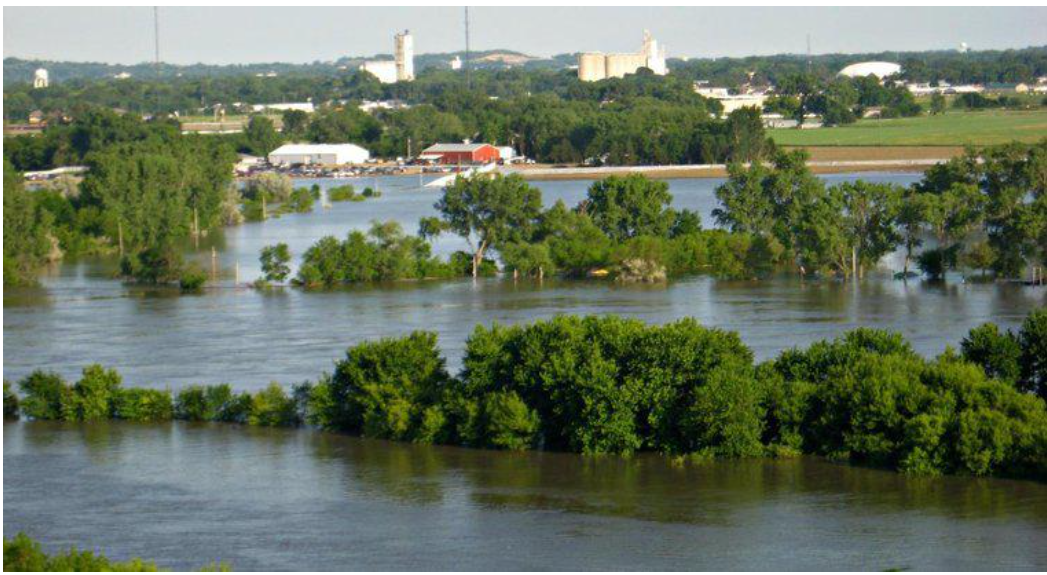 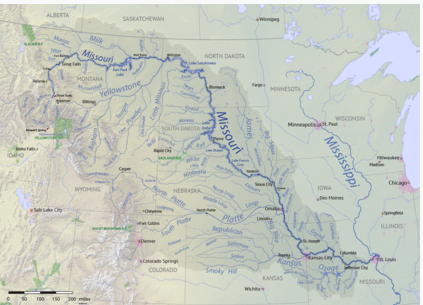 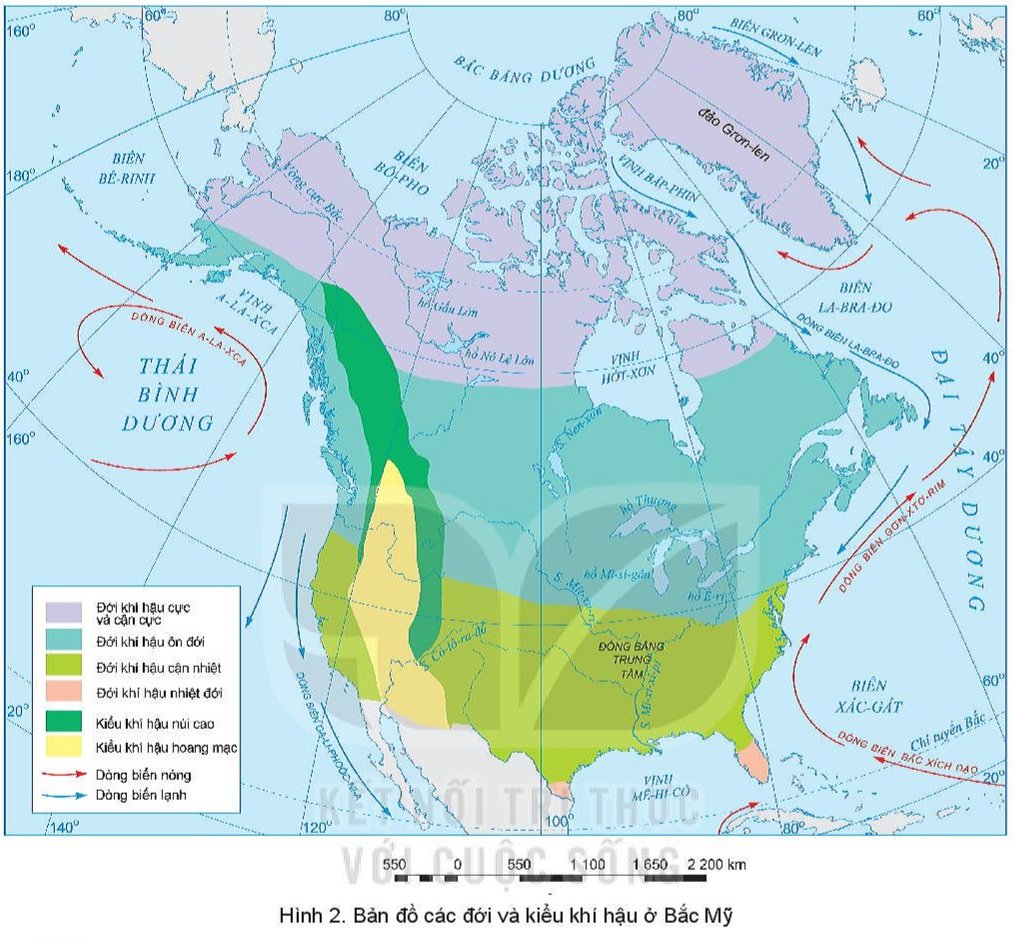 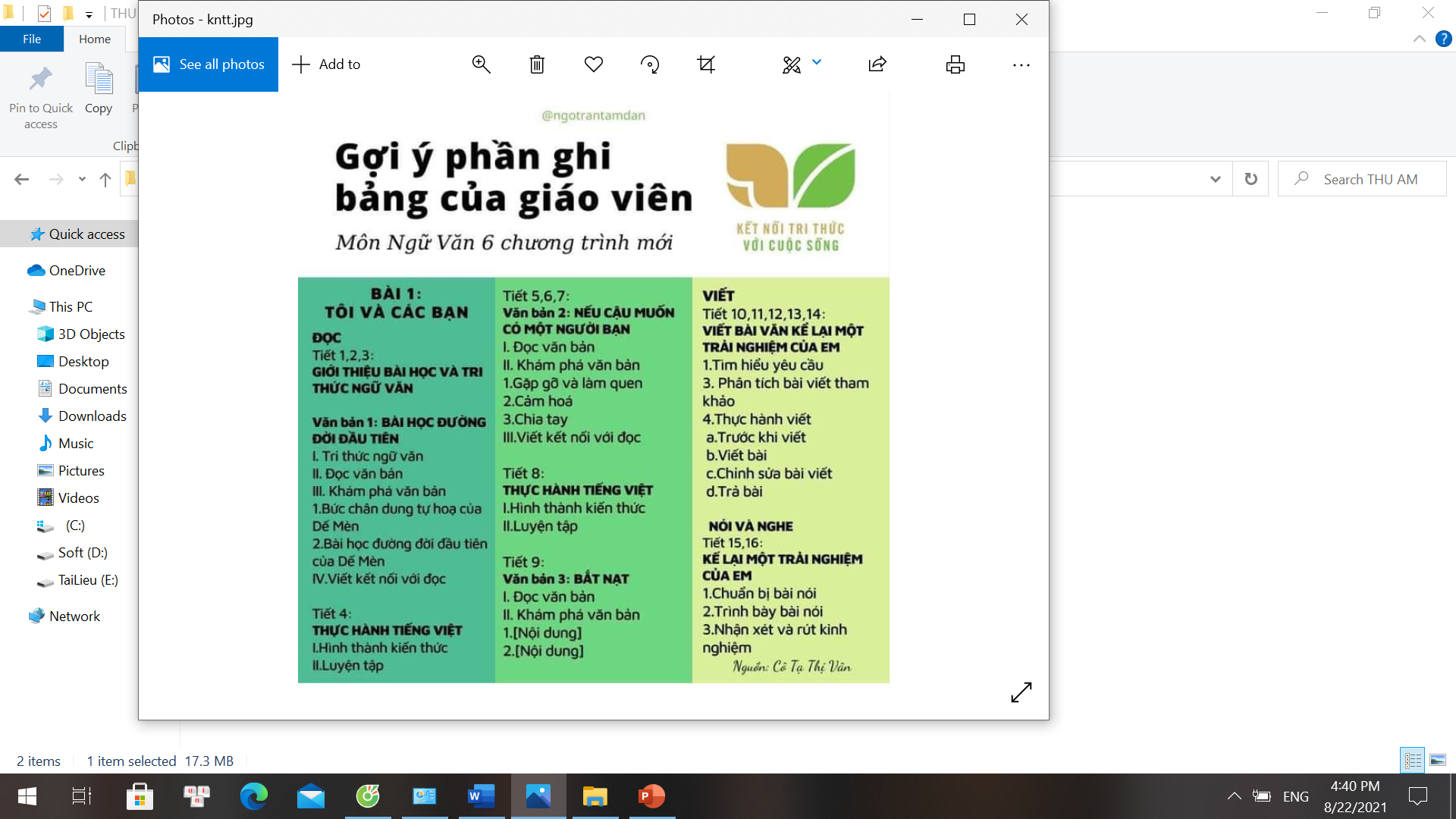 Hình 2. Bản đồ các đới và kiểu khí hậu ở Bắc Mĩ
[Speaker Notes: - Sông Mi-xi-xi-pi có chiều dài là 3.733km .
- Hệ thống sông Mít-xu-ri - Mi-xi-xi-pi lớn nhất ở Bắc Mĩ (6400km) và dài thứ ba trên thế giới, có vai trò quan trọng đối với khu vực phía nam và đông nam Hoa Kì.]
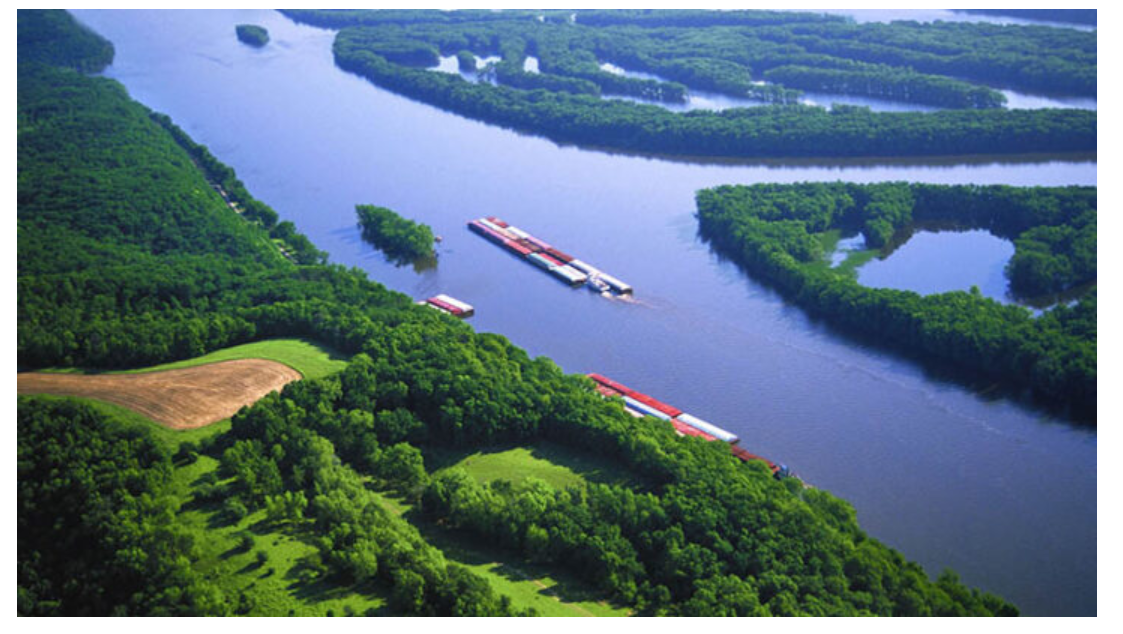 [Speaker Notes: Một trong những con sông quan trọng nhất trên toàn nước Mỹ là sông Mississippi. Điều này là do nó là một trong những con sông dài nhất ở Bắc Mỹ, bao phủ gần một nửa đất nước. Dòng sông này đã đóng góp rất nhiều vào sự phát triển văn hóa, xã hội ở những nơi này. Cùng với sông Missouri, chúng tạo thành một trong những hệ thống sông lớn nhất và quan trọng nhất trên thế giới.]
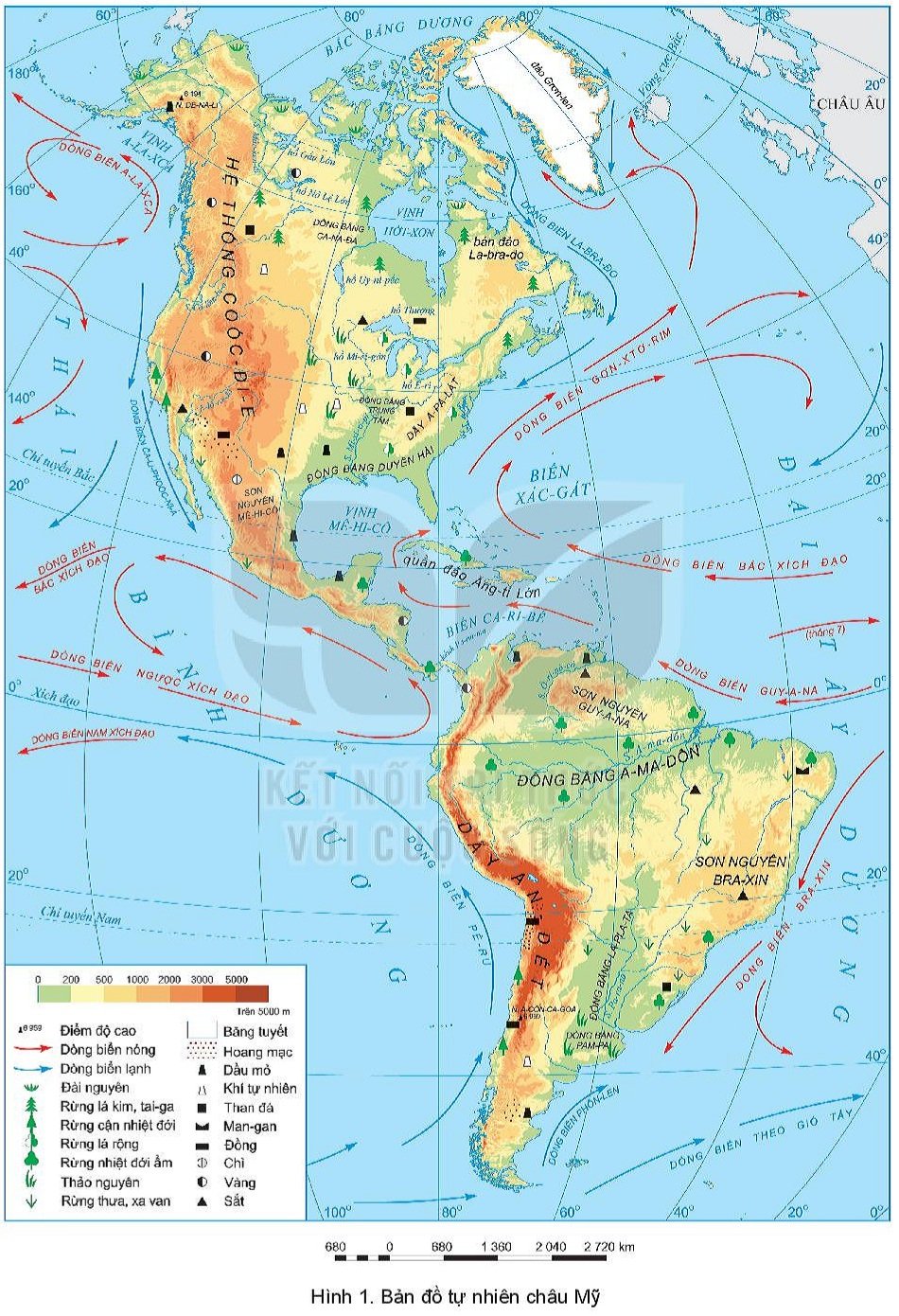 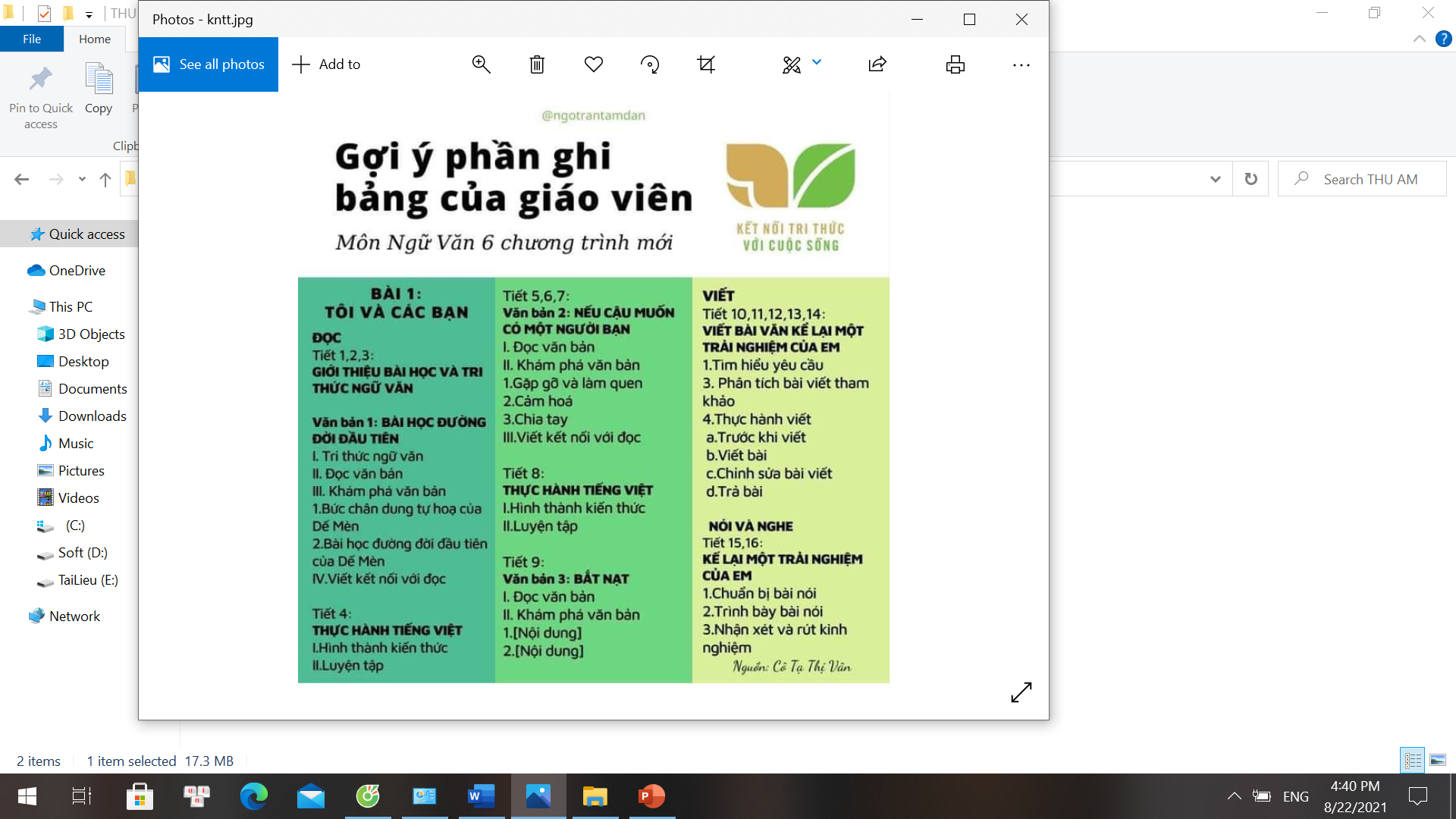 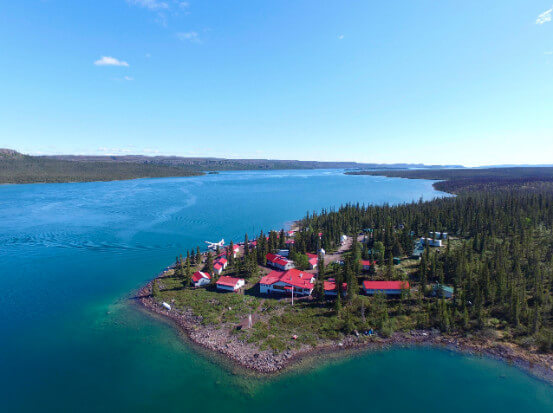 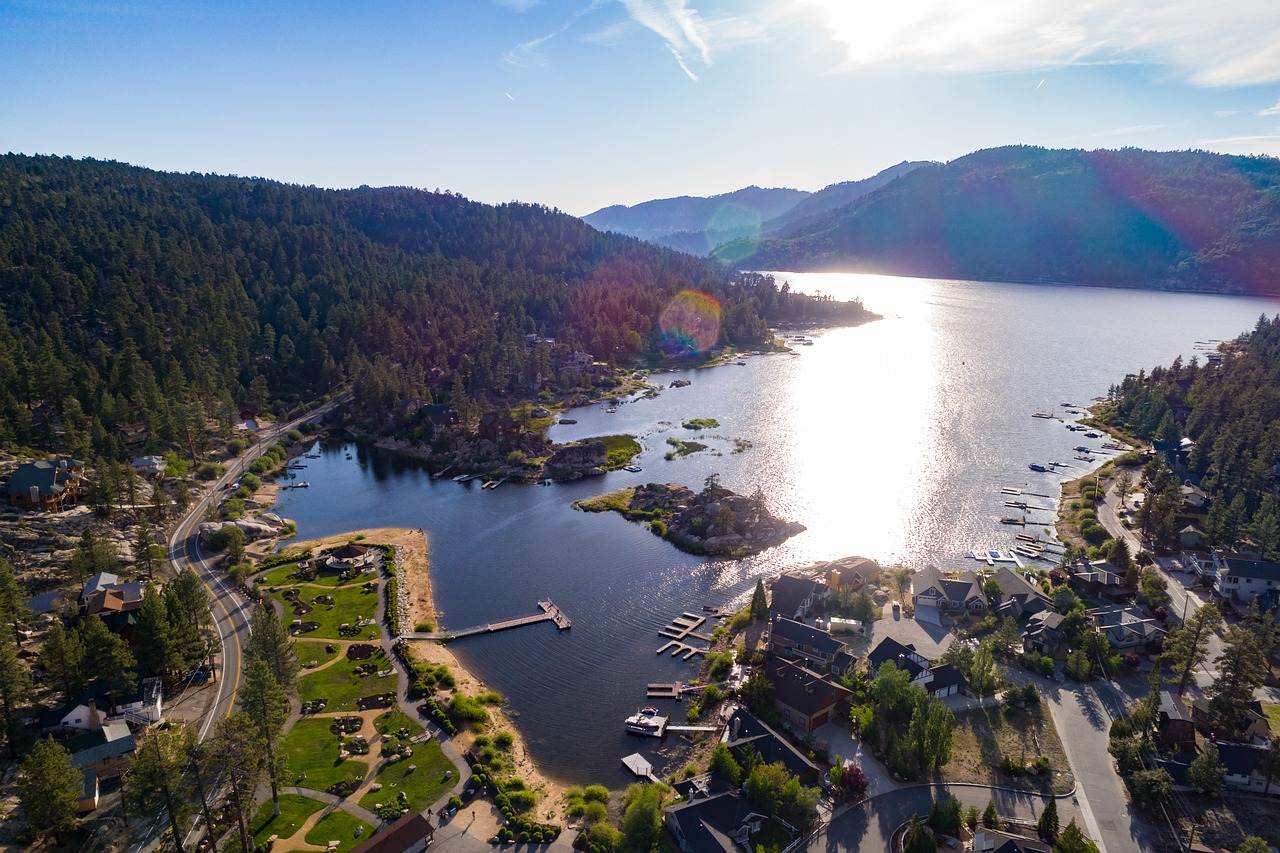 Hồ Nô Lệ Lớn là hồ lớn thứ hai nằm hoàn toàn trong biên giới Canada, lớn thứ năm ở Bắc Mỹ và là hồ lớn thứ mười trên thế giới theo diện tích.
Hồ Gấu Lớn là hồ lớn thứ tư ở Bắc Mỹ, đồng thời lớn thứ 8 trên thế giới
Hình 1. Bản đồ tự nhiên Bắc Mĩ
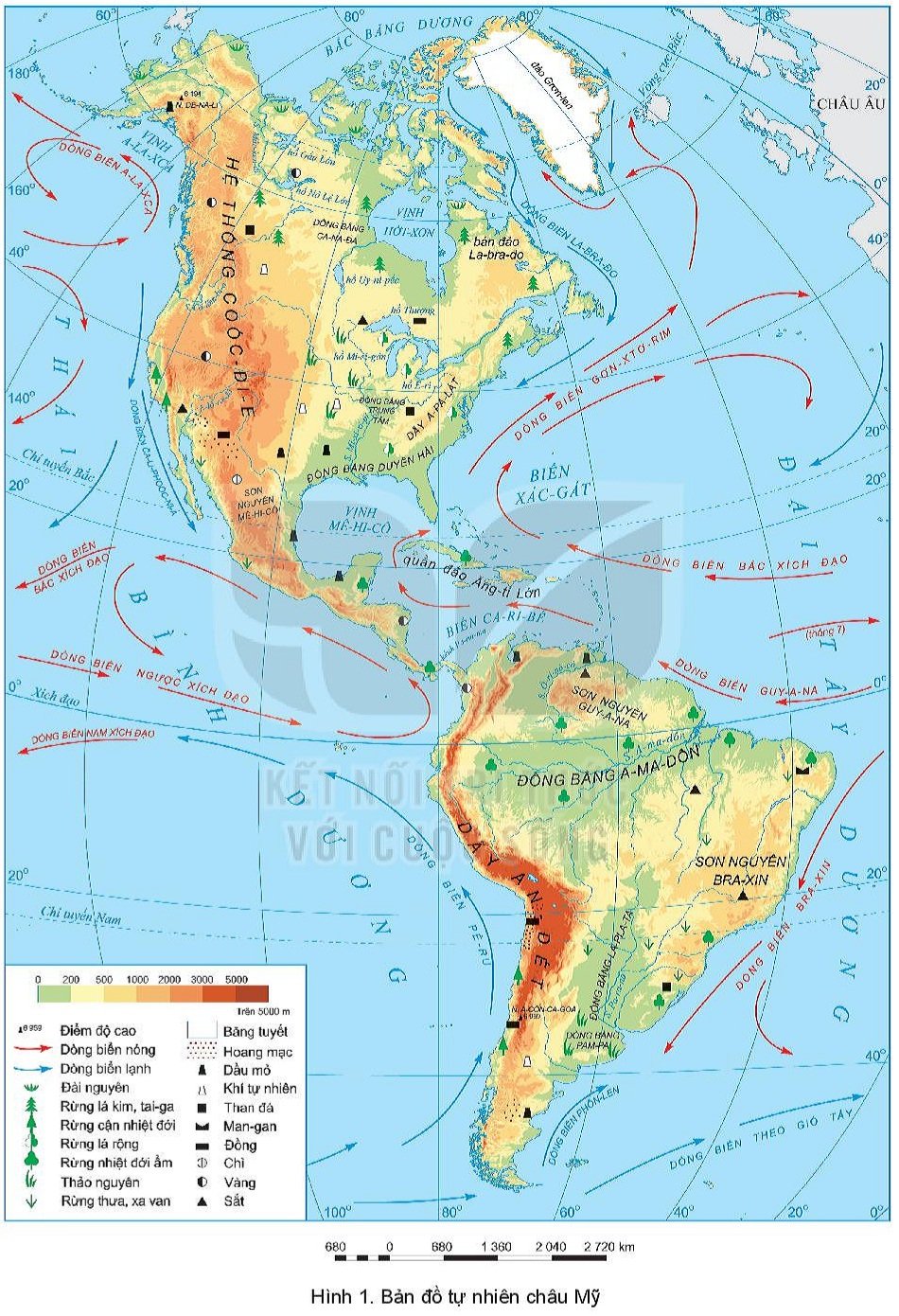 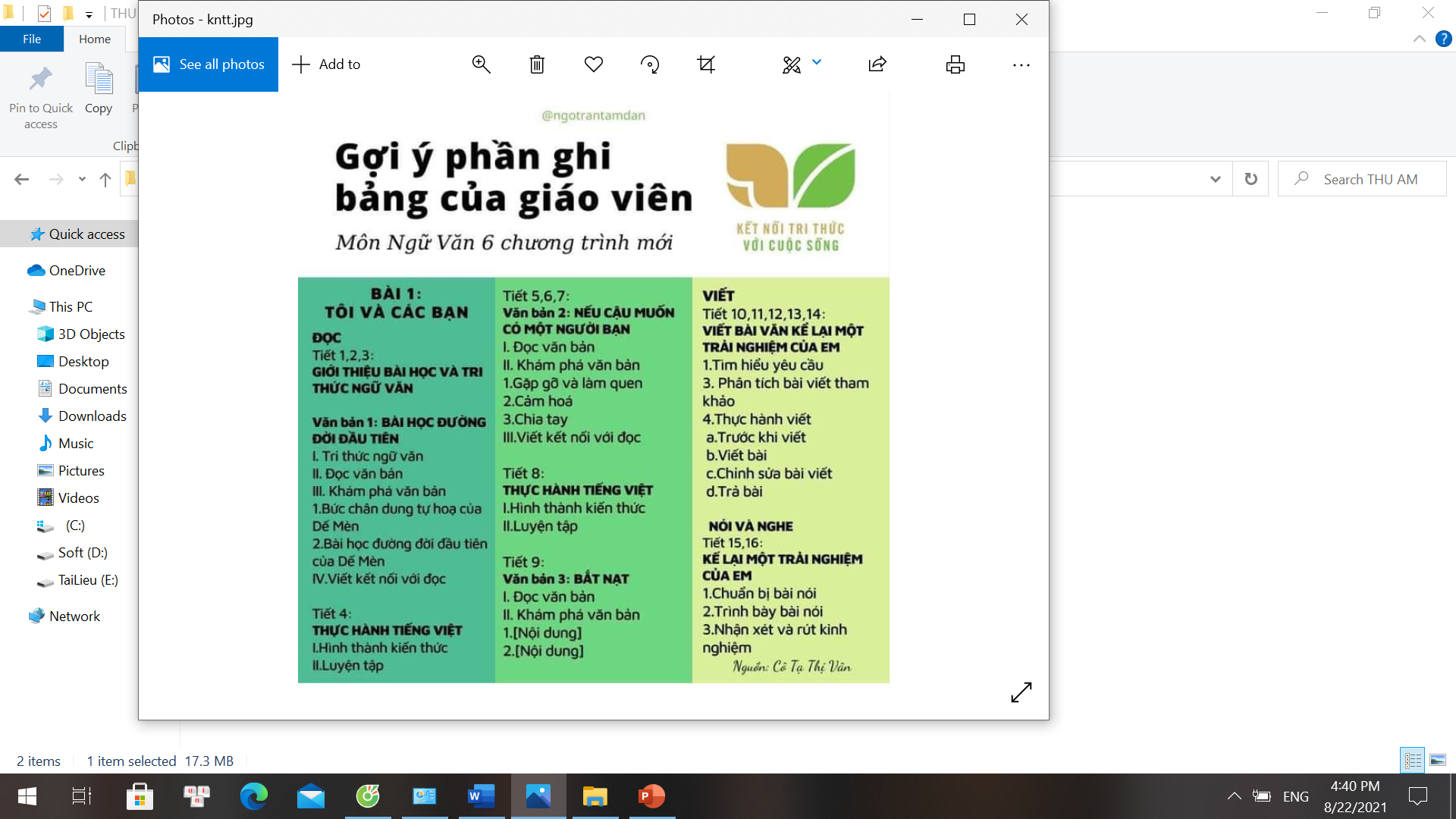 Em có biết
Hệ thống Ngũ Hồ gồm năm hồ: Hồ Thượng, hồ Mi-si-gân,hồ Hu-rôn, hồ Ê-ri-ê và hồ Ôn-ta-ri-ô. Hồ Thượng là hồ nước ngọt lớn nhất thế giới (hơn 82 000 km2
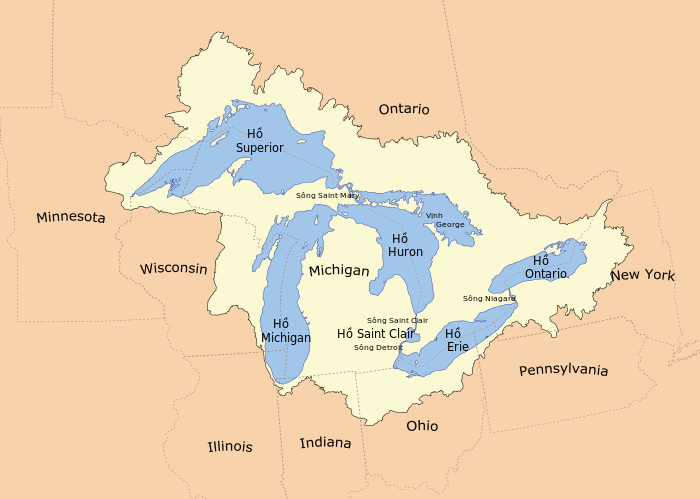 Hình 1. Bản đồ tự nhiên Bắc Mĩ
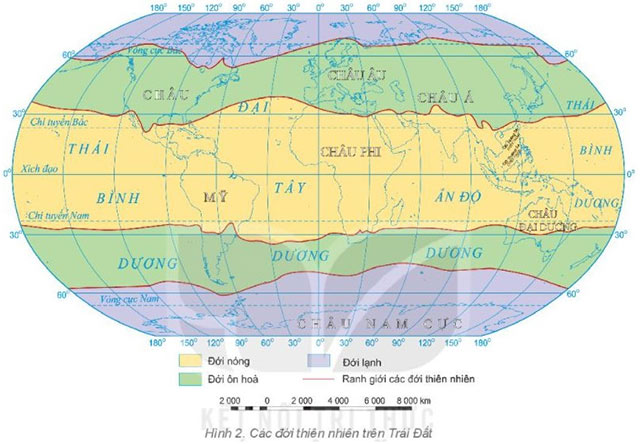 [Speaker Notes: Quan sát lược đồ,cho biết  Bắc Mĩ nằm trong các đới thiên nhiên nào?
Đới thiên nhiên nào chiếm diện tích lớn nhất?
Vây các đới thiên nhiên có sự phân hóa như thế nào chúng ta sẽ đi Hoạt động nhóm để tìm hiểu.]
Hoạt đông nhóm( 4 em- nhóm)
Dựa vào thông tin SGK và kiến thức đã học, hãy hoàn thiện thông tin phiếu học tập sau:
PHIẾU HỌC TẬP
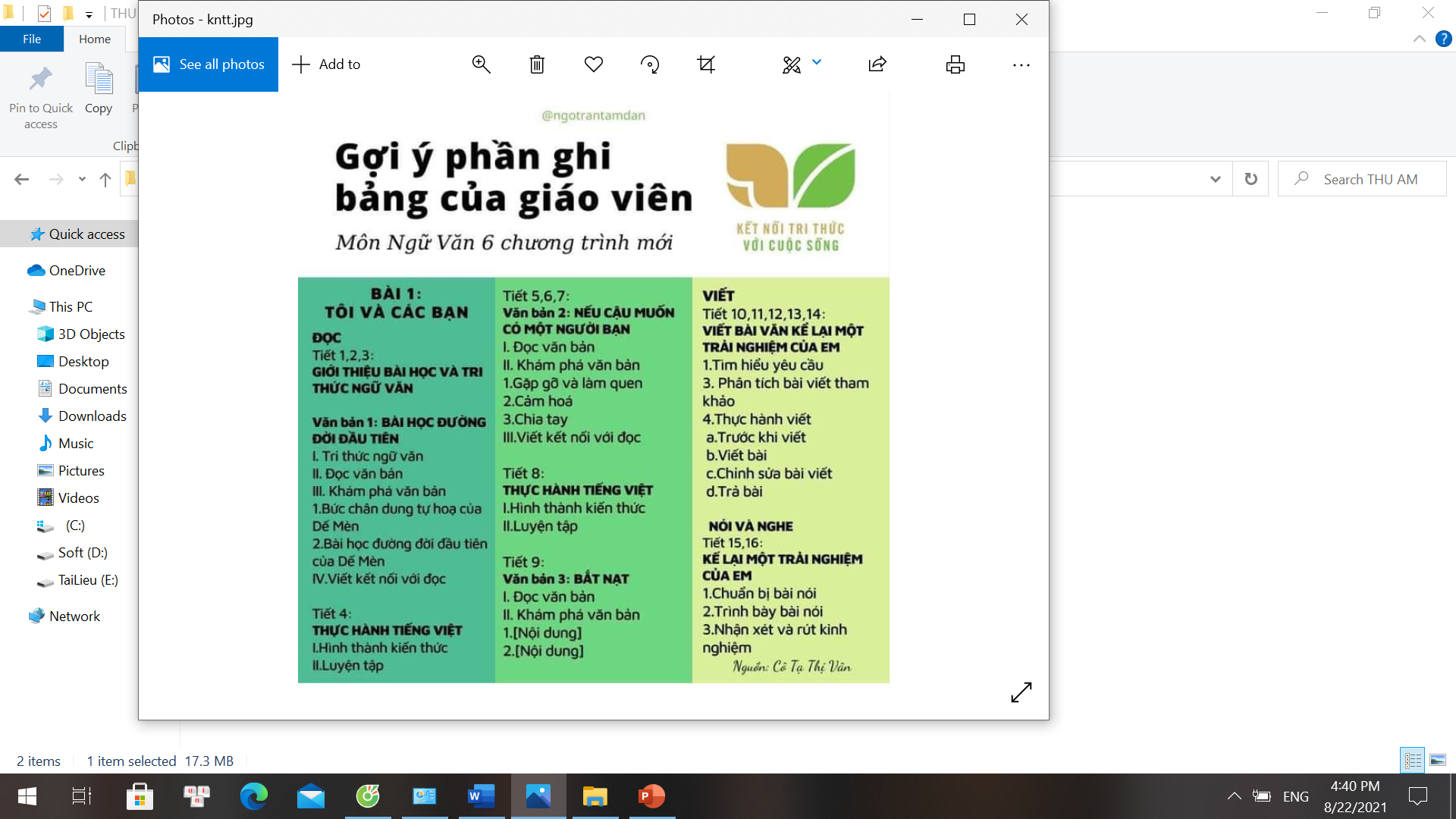 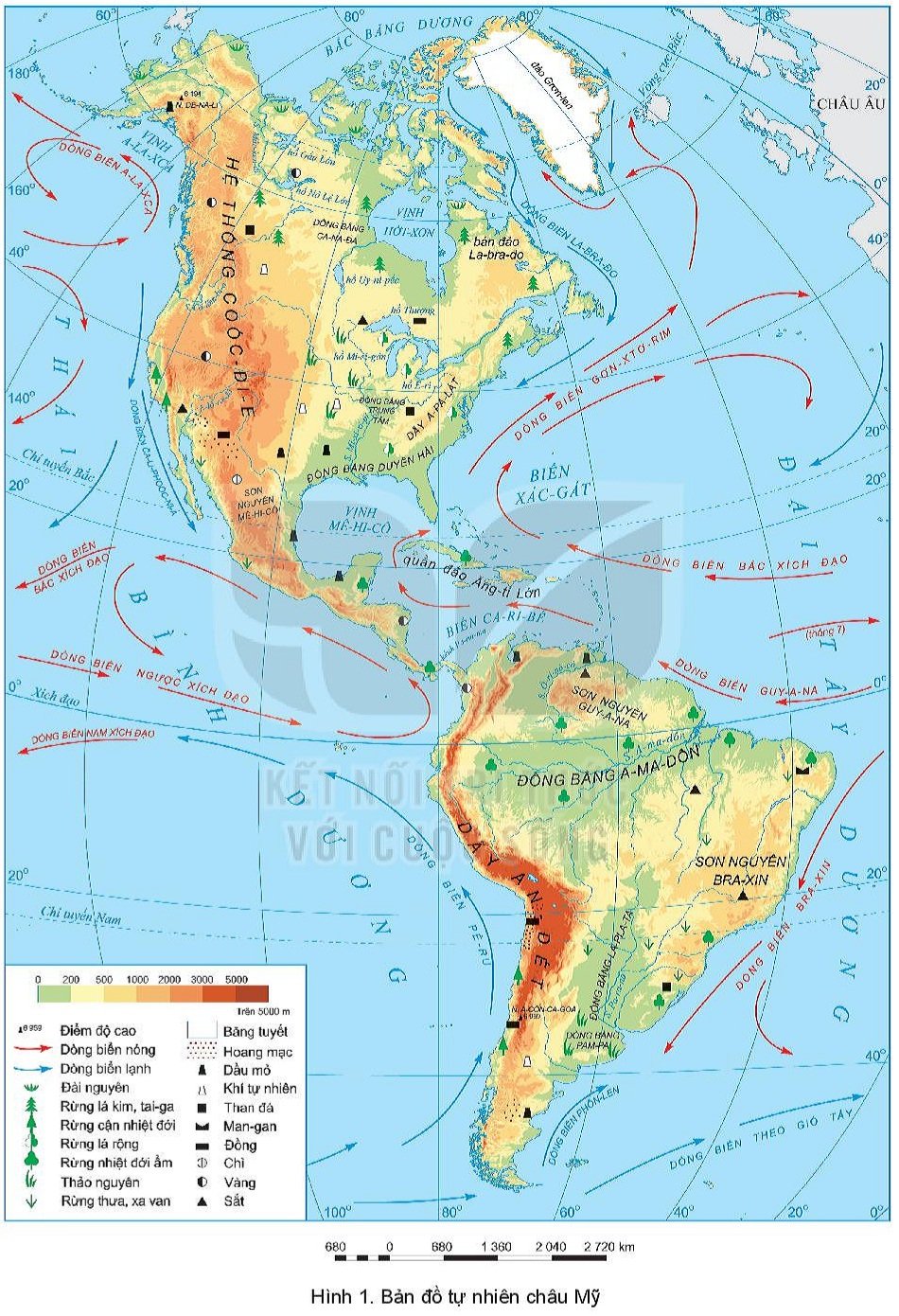 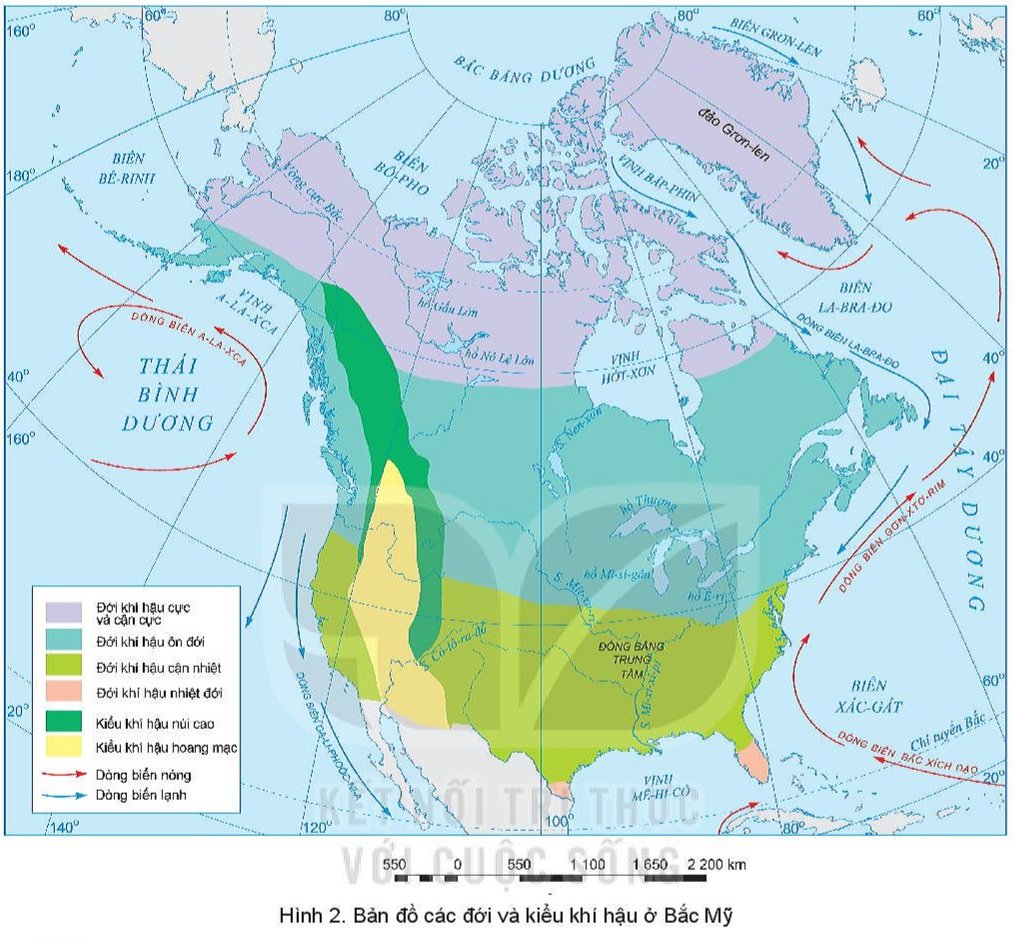 Hình 1. Bản đồ tự nhiên Bắc Mĩ
Hình 2. Bản đồ các đới và kiểu khí hậu ở Bắc Mĩ
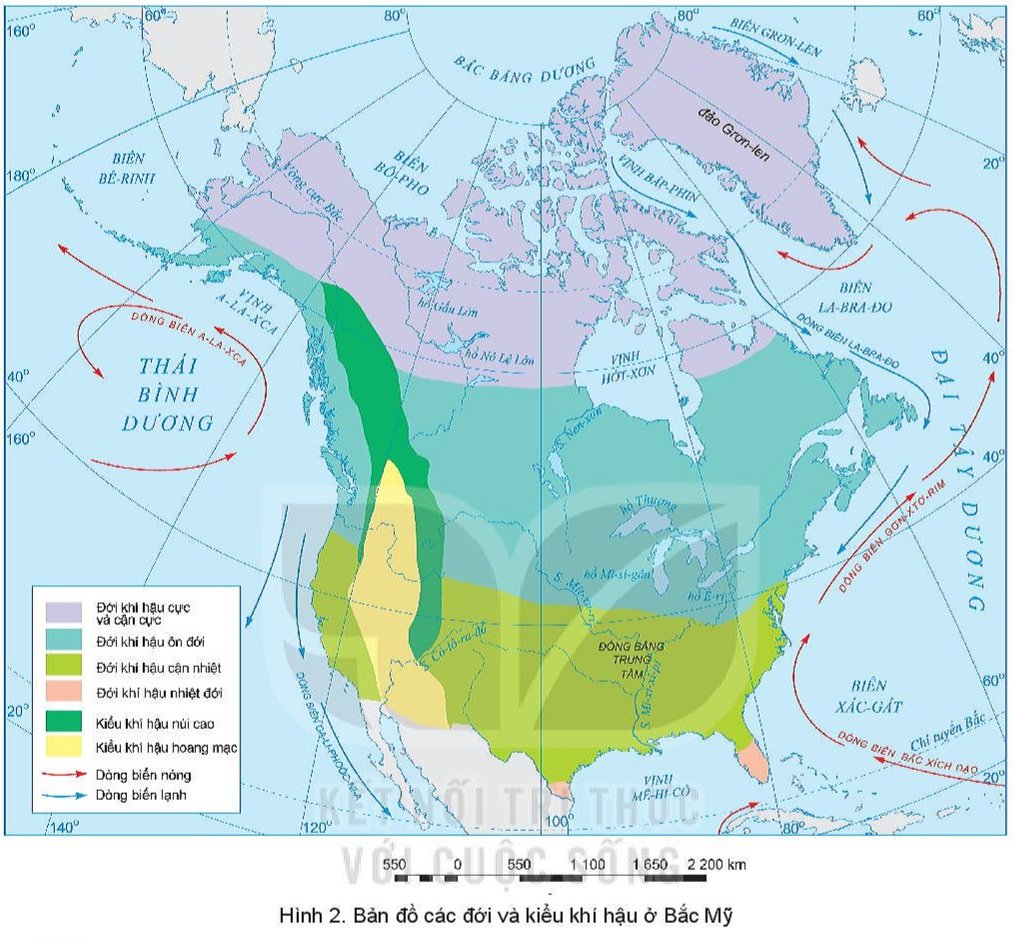 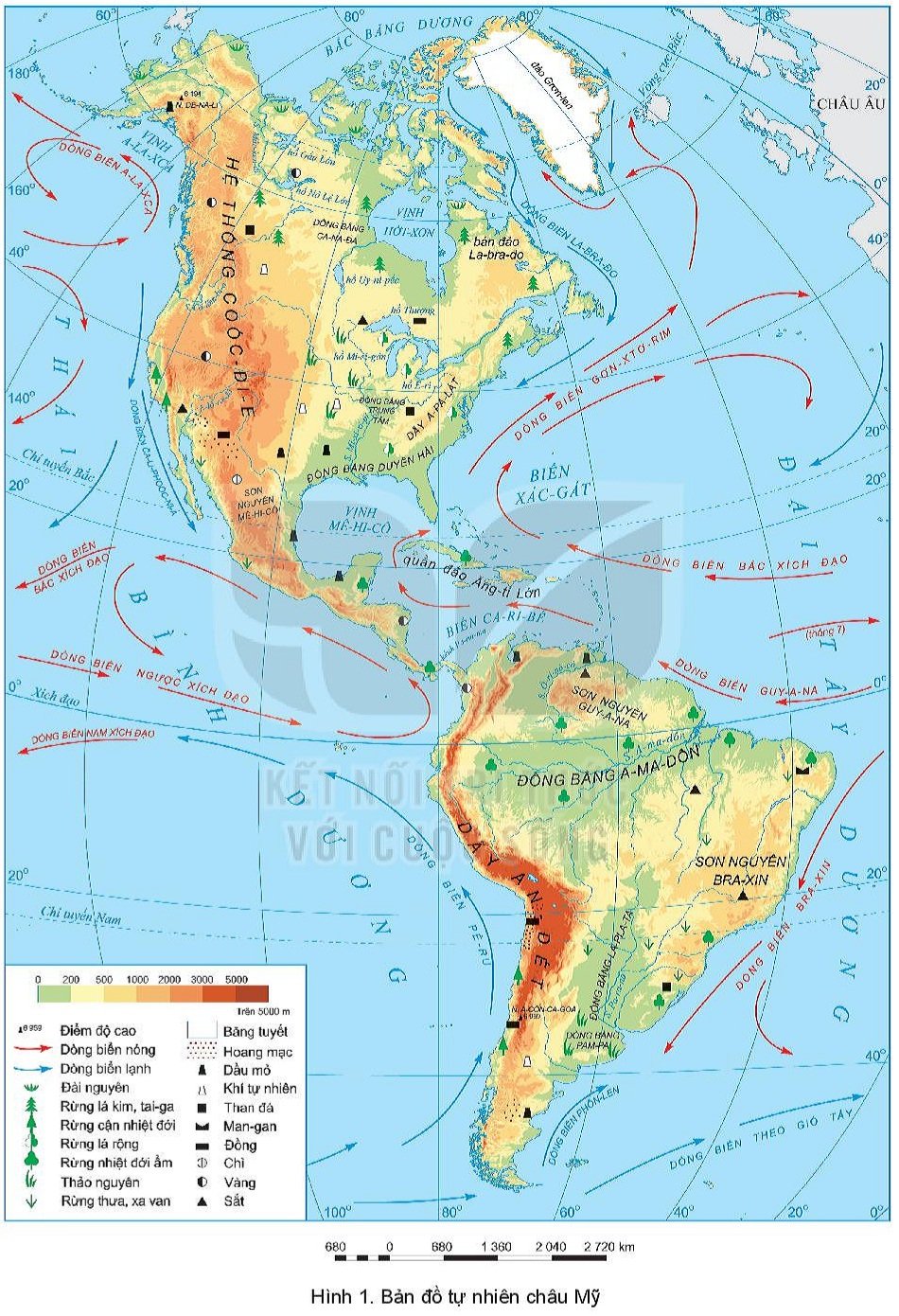 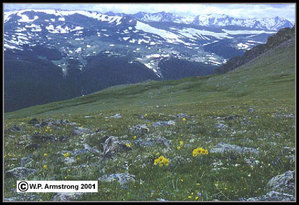 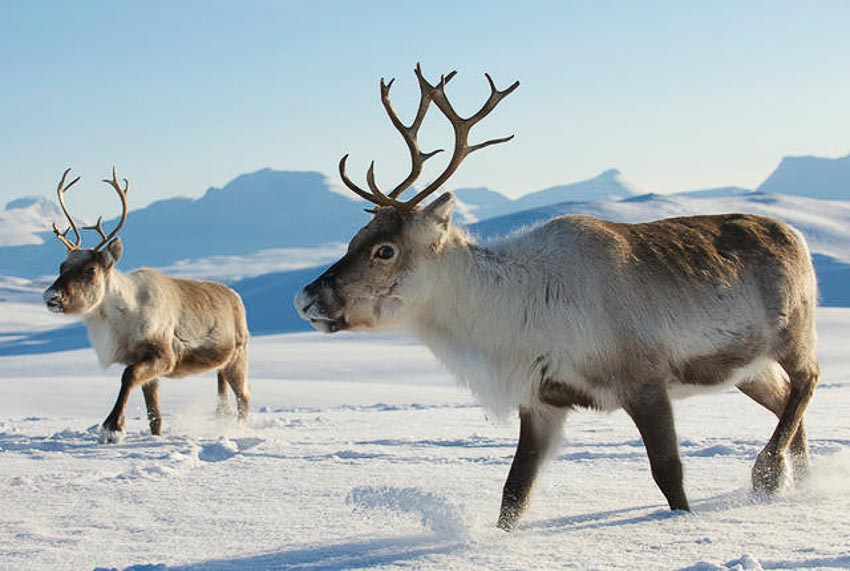 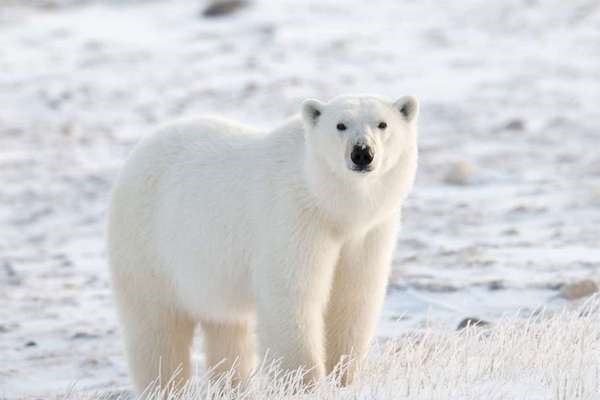 Tuần lộc
Gấu trắng
Hình 2. Bản đồ các đới và kiểu khí hậu ở Bắc Mĩ
Hình 14.1. Bản đồ tự nhiên khu vực Bắc Mĩ
[Speaker Notes: - Khí hậu cực và cận cực, lạnh giá nên nhiều nơi có lớp băng tuyết phủ dày trên diện tích rộng.
- Cảnh quan chủ yếu là rêu, địa y,cỏ và cây bụi.
- Động vật nghèo nàn và chịu lanh: gấu trắng, báo Bắc cực, tuần lộc và các loài chim di trú,...]
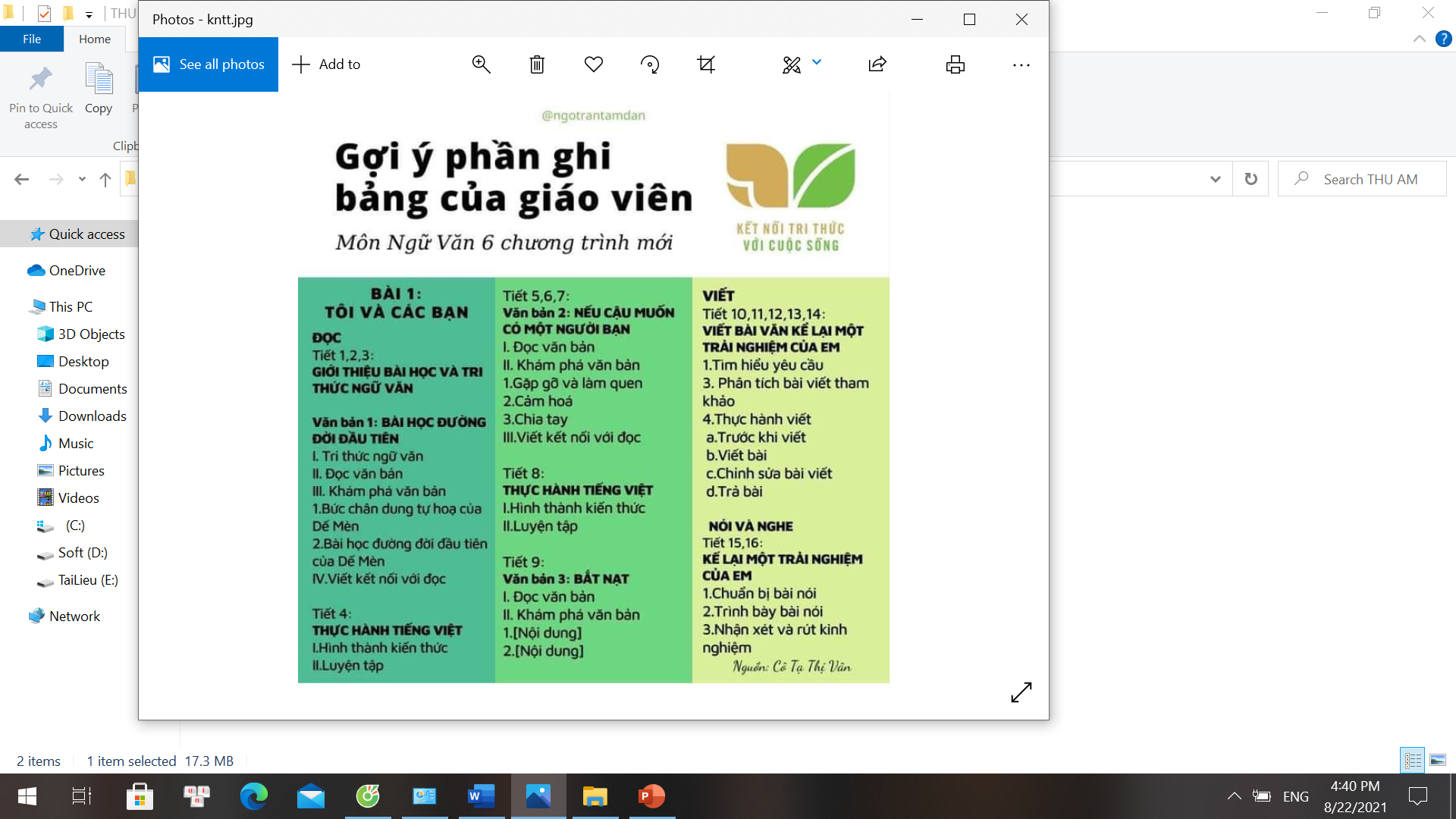 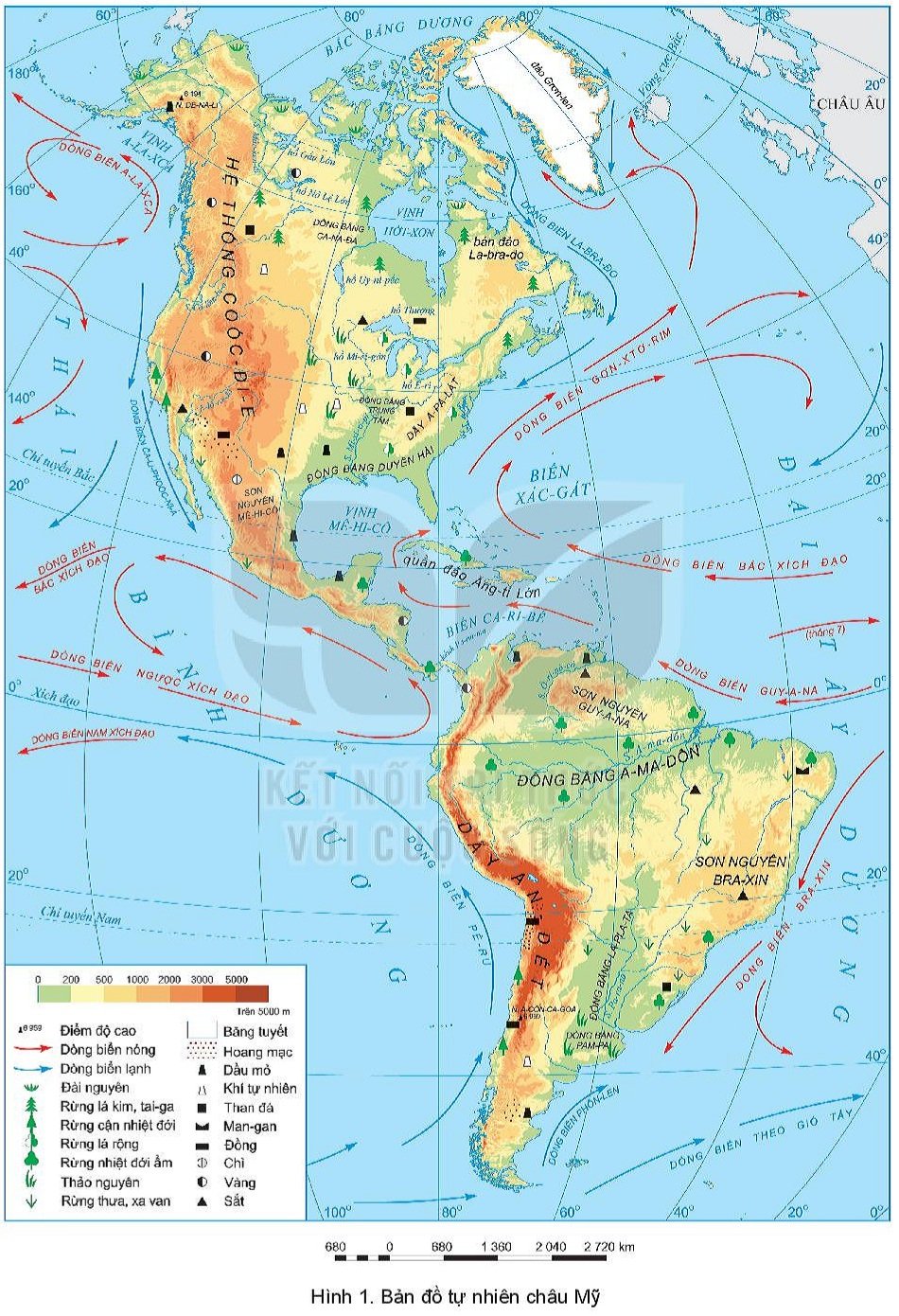 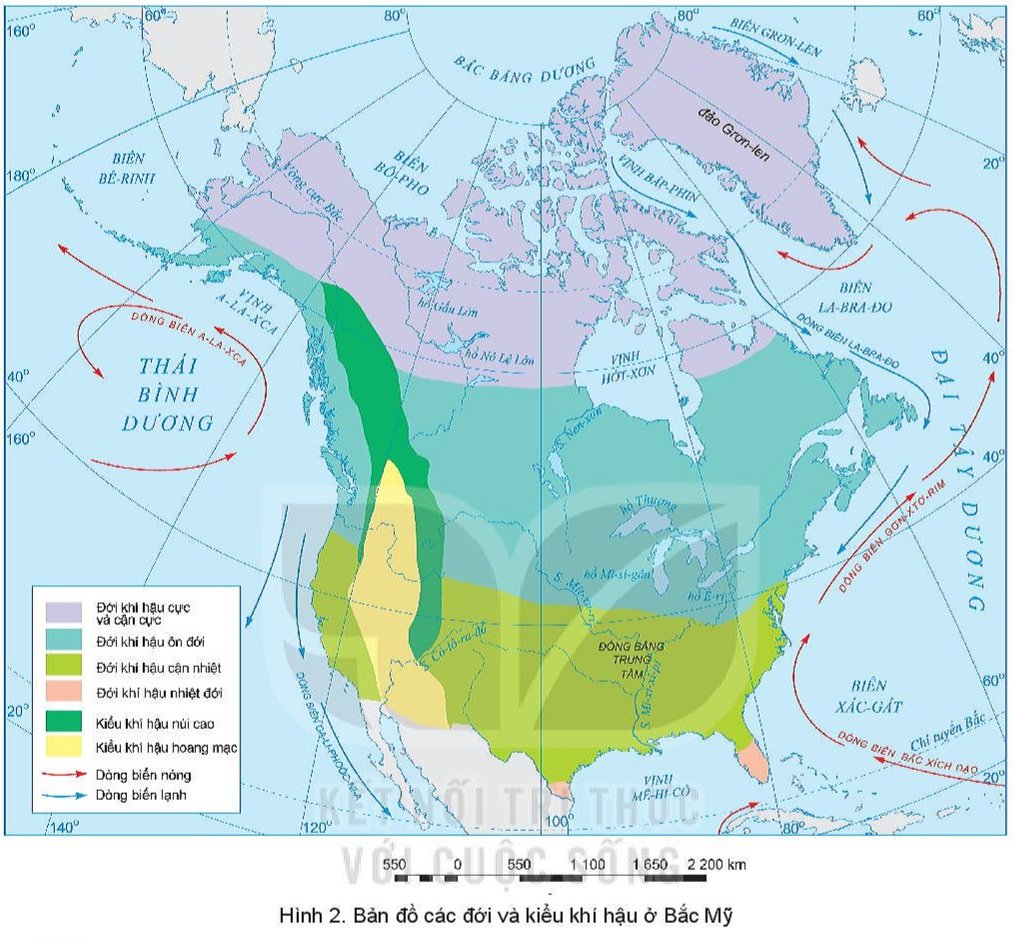 Hình 1. Bản đồ tự nhiên Bắc Mĩ
Hình 2. Bản đồ các đới và kiểu khí hậu ở Bắc Mĩ
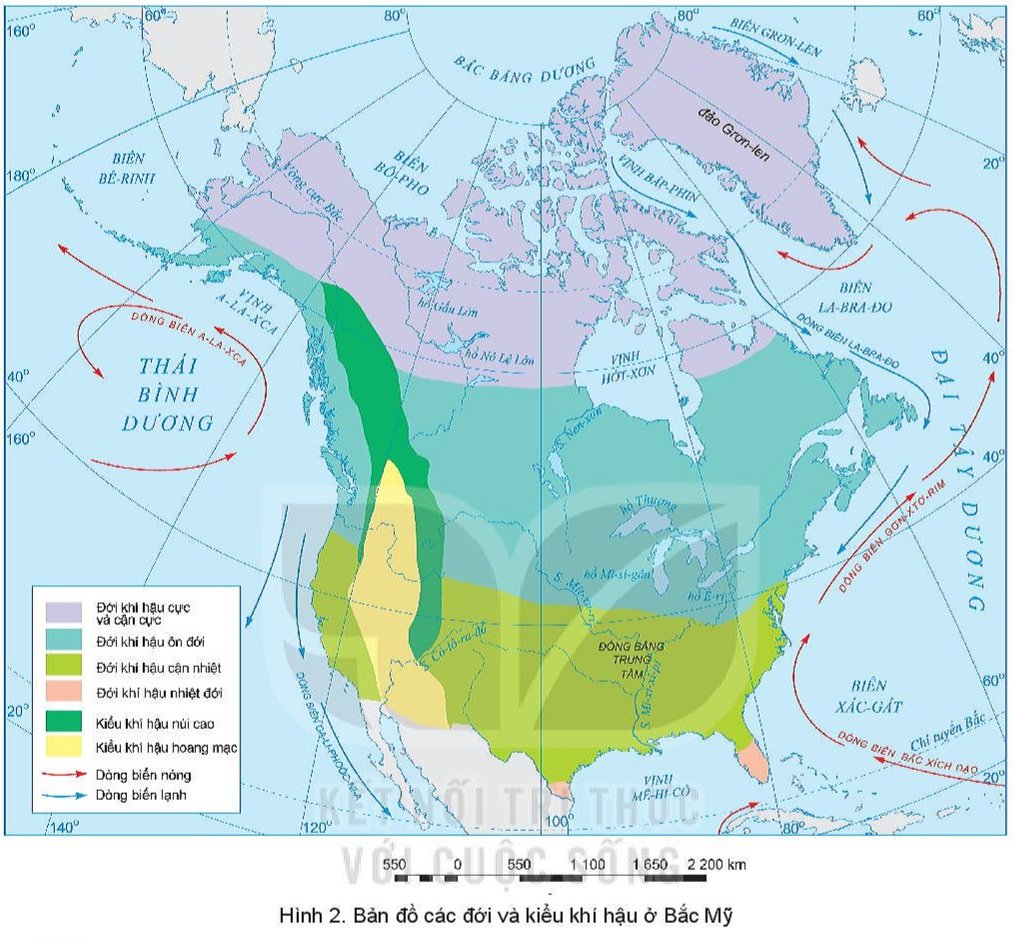 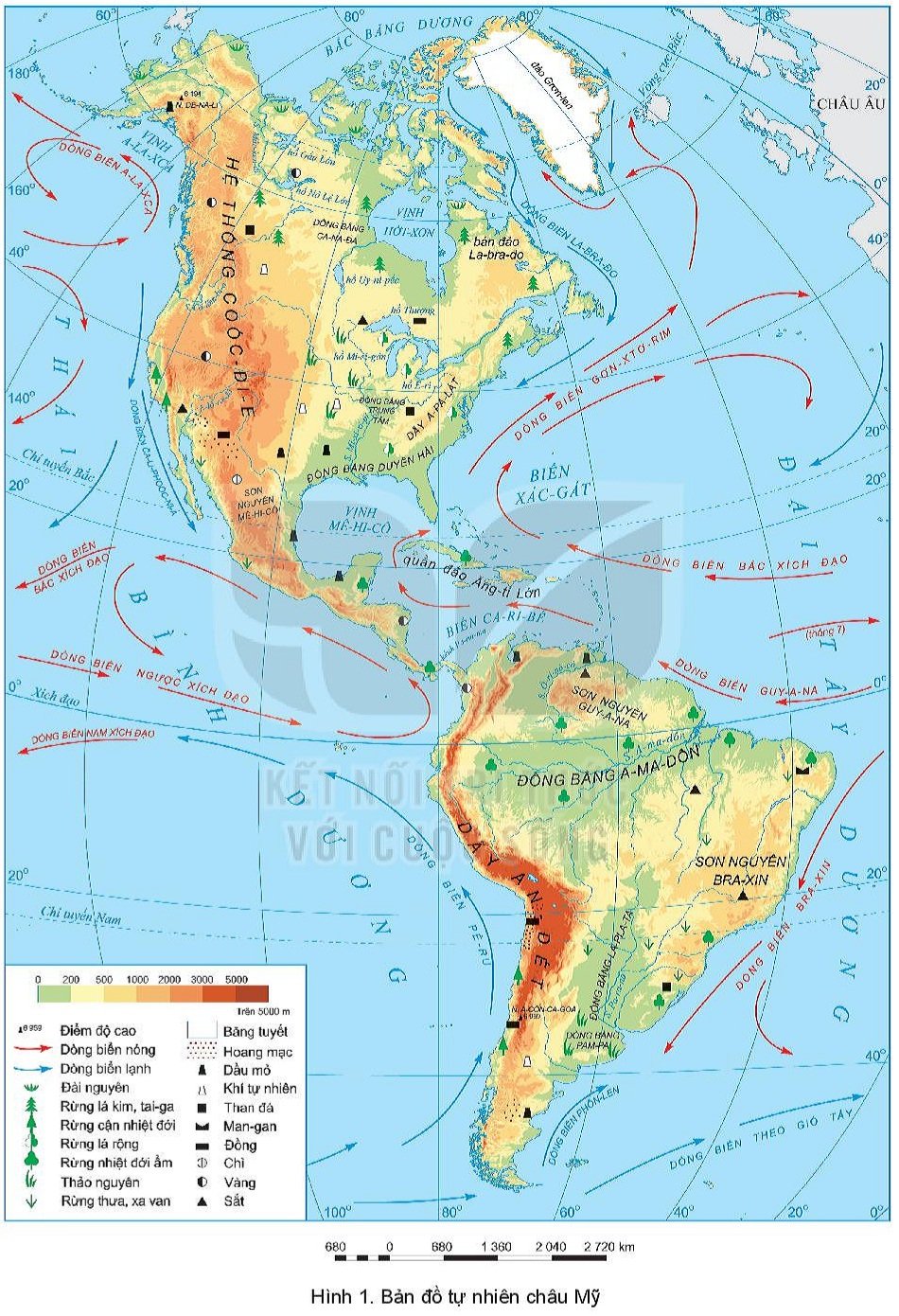 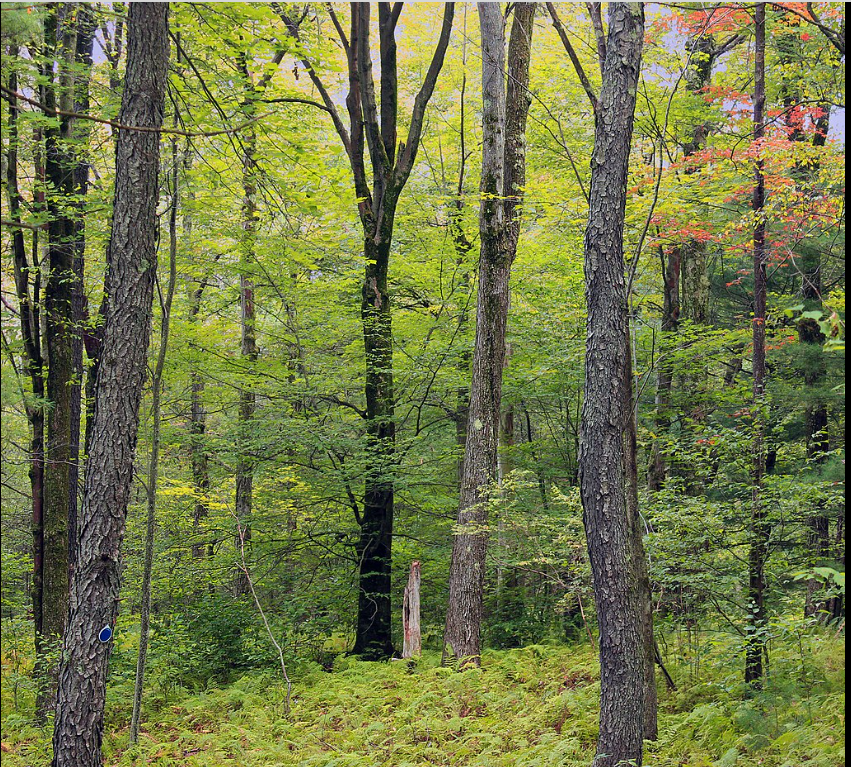 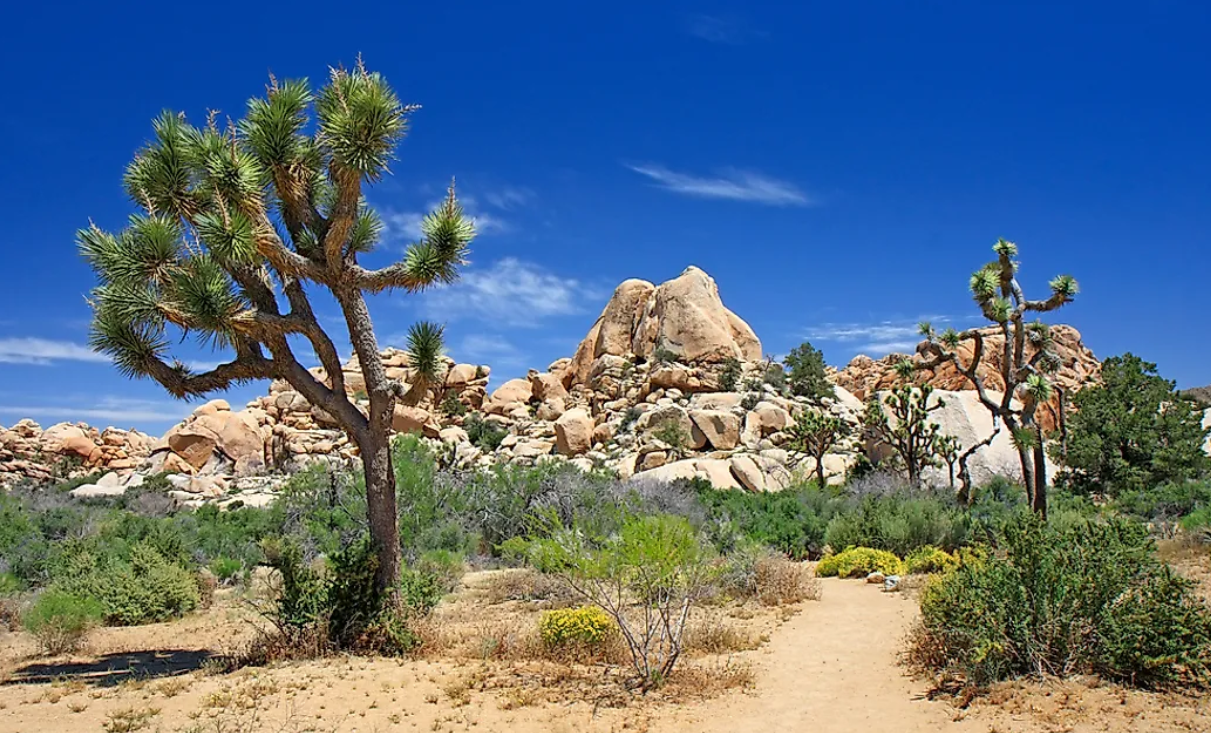 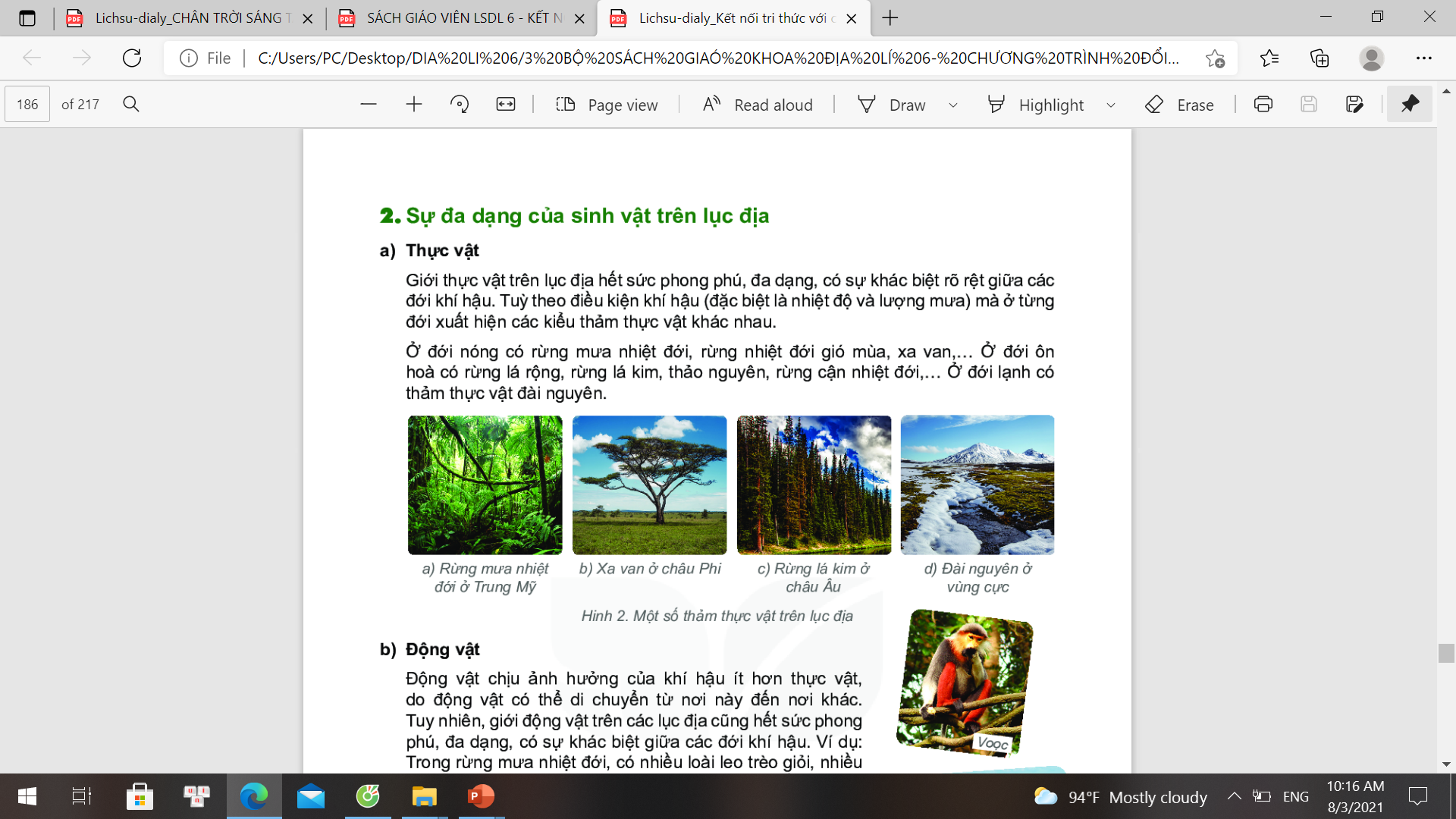 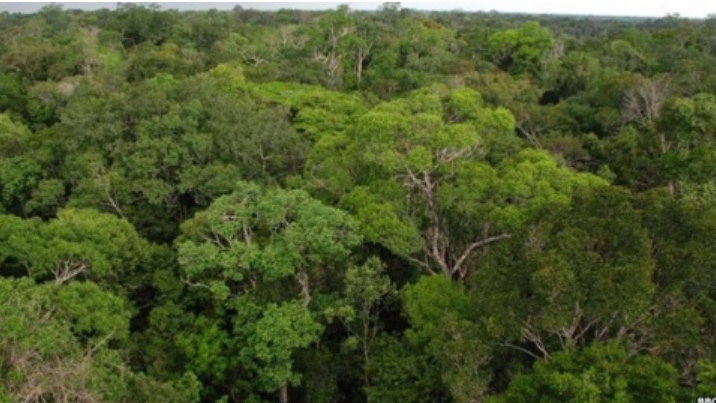 Rừng lá cứng (ven biển 
 Tây Nam Hoa Kỳ)
Rừng lá rộng
 (Phía nam)
Hoang mạc và bán hoang mạc (nội địa)
Rừng lá kim (Phía bắc)
Hình 2. Bản đồ các đới và kiểu khí hậu ở Bắc Mĩ
Hình 14.1. Bản đồ tự nhiên khu vực Bắc Mĩ
[Speaker Notes: * Đới ôn hòa :Chiếm diện tích rộng và phân hóa đa dạng
+ Phía bắc có khí hậu ôn đới (rừng lá kim) 
+ Nội địa mưa ít (thảo nguyên)
+ Phía đông nam có khí hậu cận nhiệt( rừng hỗn hợp, rừng lá rộng)
+ CN trên miền núi Cooc-đi-e có khí hậu khô hạn( hoang mạc, bán hoang mạc)
+
+ Theo chiều  tây - đông: Tây Nam Hoa Kỳ (vùng ven biển) có rừng lá cứng, cây bụi - nội địa có các hoang mạc và bán hoang mạc.]
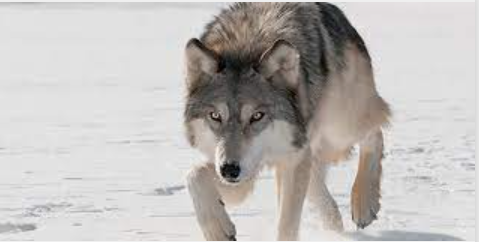 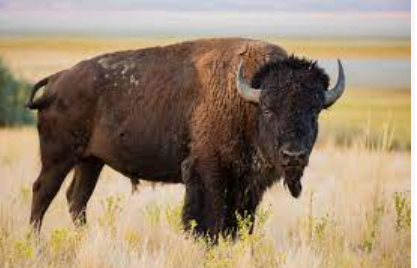 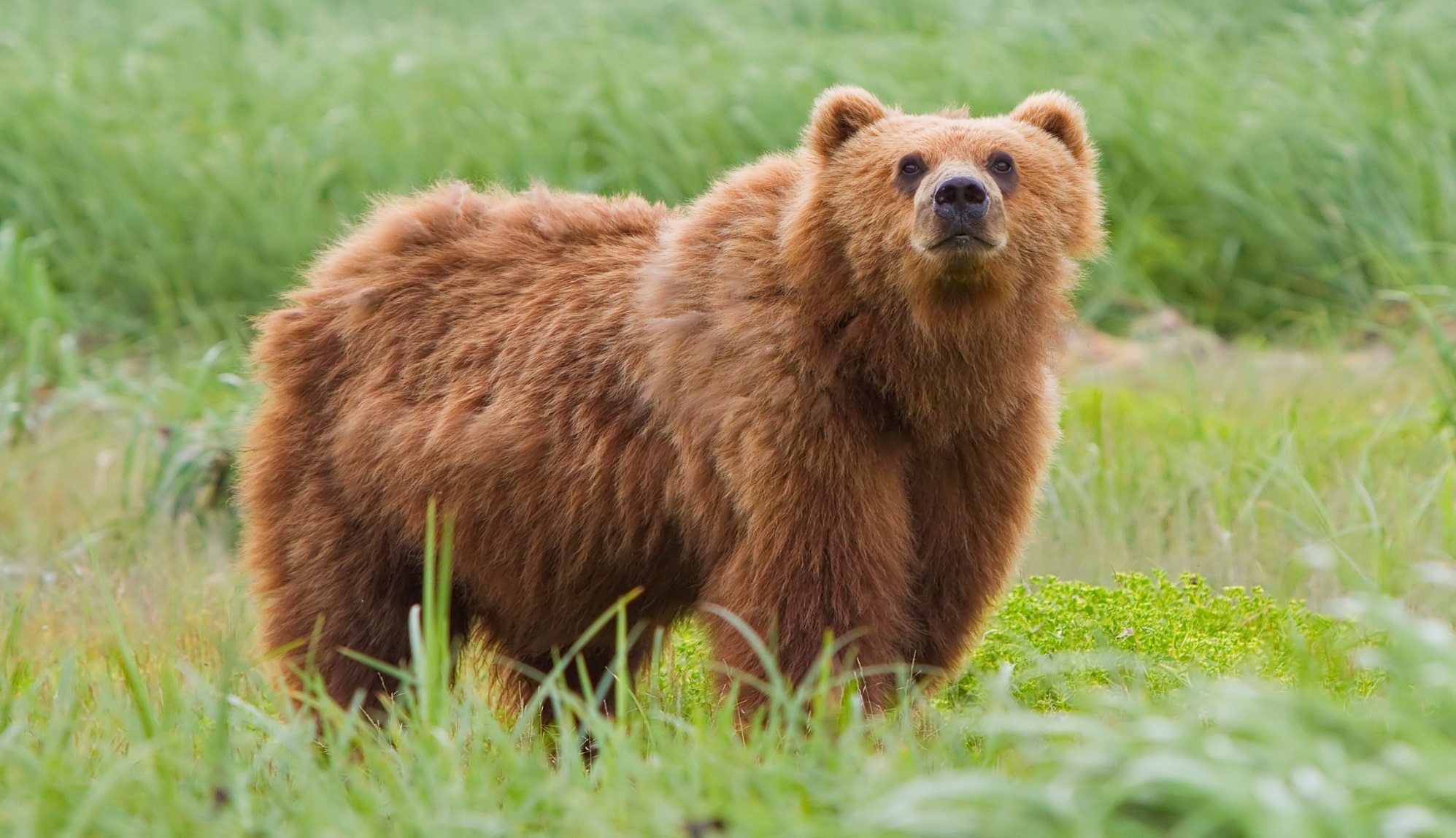 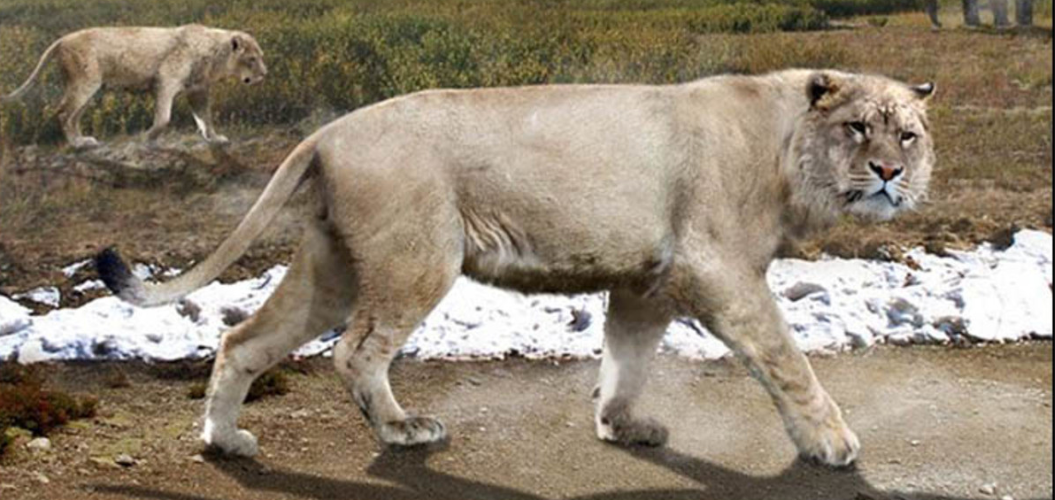 Gấu nâu
Bò rừng
Sư tử
Chó sói
[Speaker Notes: Đới ôn hòa: Chiếm diện tích rộng và phân hóa đa dạng. Phía nam ca-na-da và phần lớn lãnh thổ Hoa Kì
- Động vật: chủ yếu gồm bò rừng Mỹ, sư tử Mỹ, chó sói, gấu nâu, gấu trúc, báo Mỹ,...]
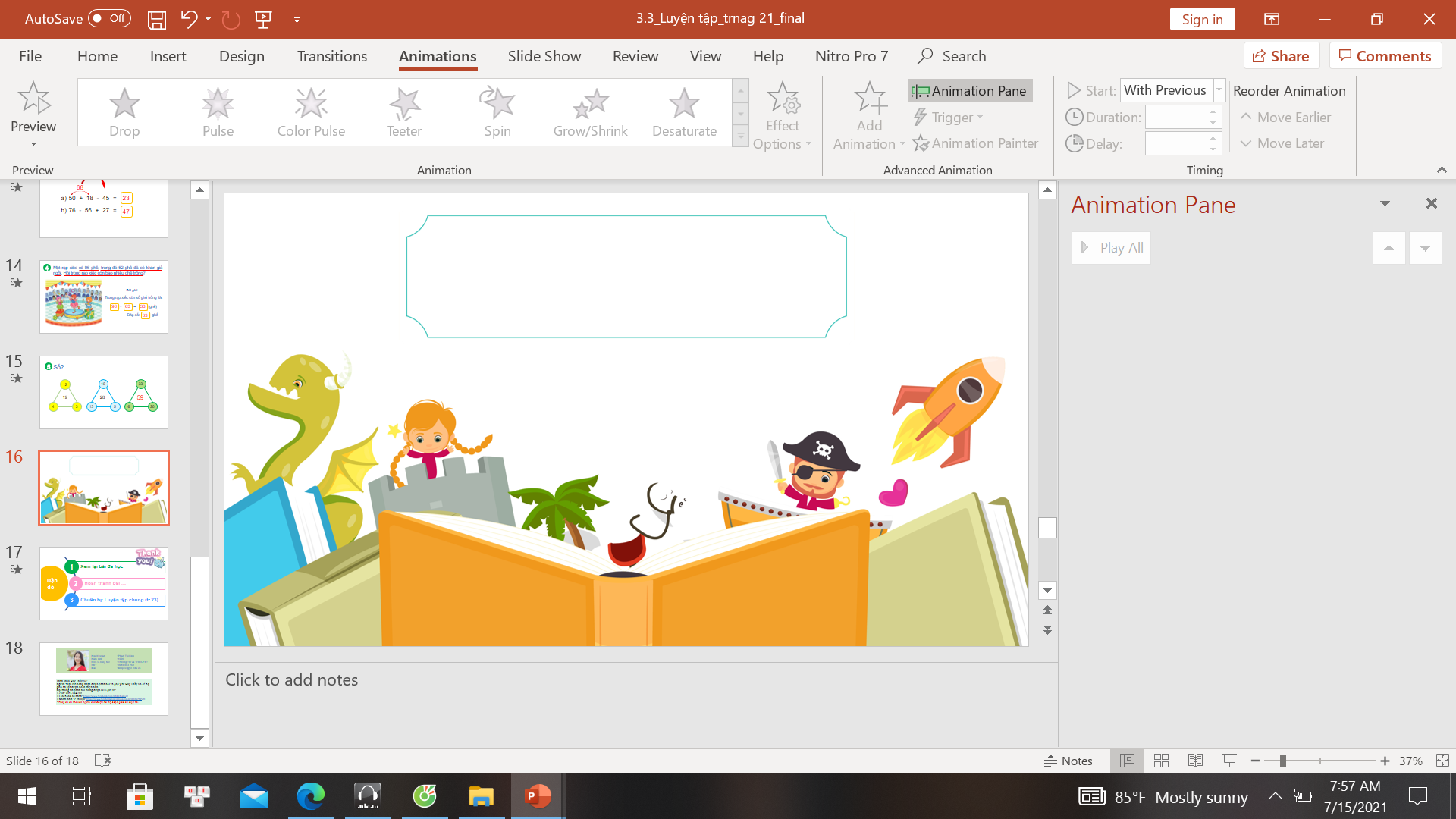 LUYỆN TẬP
 VÀ VẬN DỤNG
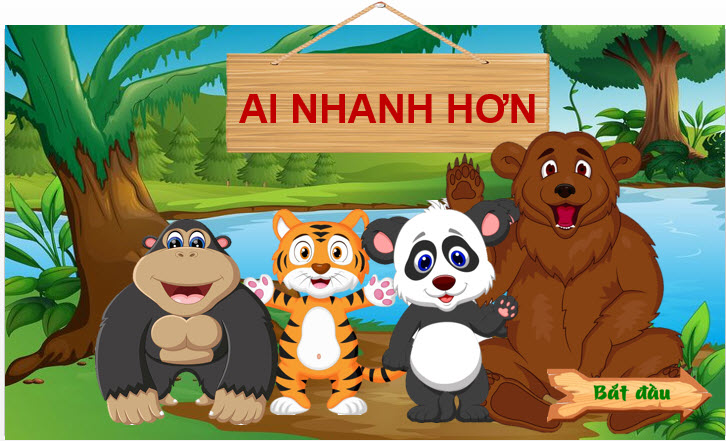 Hết giờ
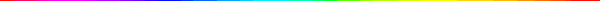 Hệ thống núi cao và dài nhất Bắc Mỹ?
Câu 1
Hệ thống Cooc-đi-e
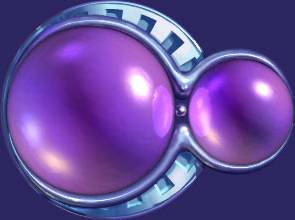 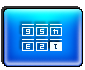 0
5
1
3
4
6
7
8
2
10
9
Hết giờ
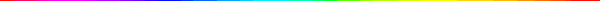 Miền địa hình nằm ở trung tâm Bắc Mỹ?
Câu 2
Đồng bằng
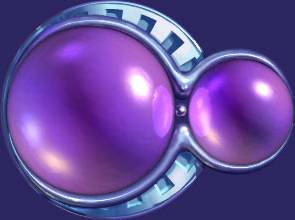 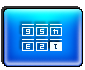 0
5
1
3
4
6
7
8
2
10
9
[Speaker Notes: Tác giả biên soạn: :Lê Thị Chinh: Zalo: 0982276629. Fb:https://www.facebook.com/ti.gon.566. Nhóm chia sẻ tài liệu:https://www.facebook.com/groups/1448467355535530. Mong nhận được sự phản hồi,góp ý từ quý thầy cô để bộ giáo án được hoàn thiện. Trân trọng!]
Hết giờ
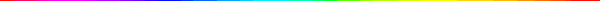 Đới khí hậu chiếm diện tích lớn nhất Bắc Mỹ?
Câu 3
Ôn đới
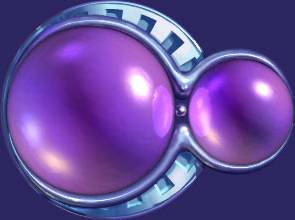 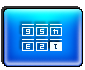 0
5
1
3
4
6
7
8
2
10
9
[Speaker Notes: Tác giả biên soạn: :Lê Thị Chinh: Zalo: 0982276629. Fb:https://www.facebook.com/ti.gon.566. Nhóm chia sẻ tài liệu:https://www.facebook.com/groups/1448467355535530. Mong nhận được sự phản hồi,góp ý từ quý thầy cô để bộ giáo án được hoàn thiện. Trân trọng!]
Hết giờ
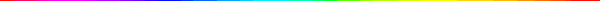 Hệ thống hồ lớn nhất Bắc Mỹ?
Câu 4
Hệ thống Ngũ hồ
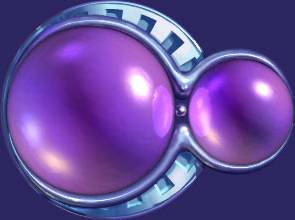 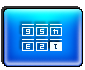 0
5
1
3
4
6
7
8
2
10
9
Hết giờ
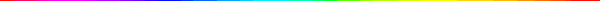 Con sông dài nhất Bắc Mỹ?
Câu 5
Mit-xu-ri
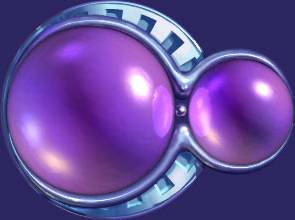 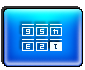 0
5
1
3
4
6
7
8
2
10
9
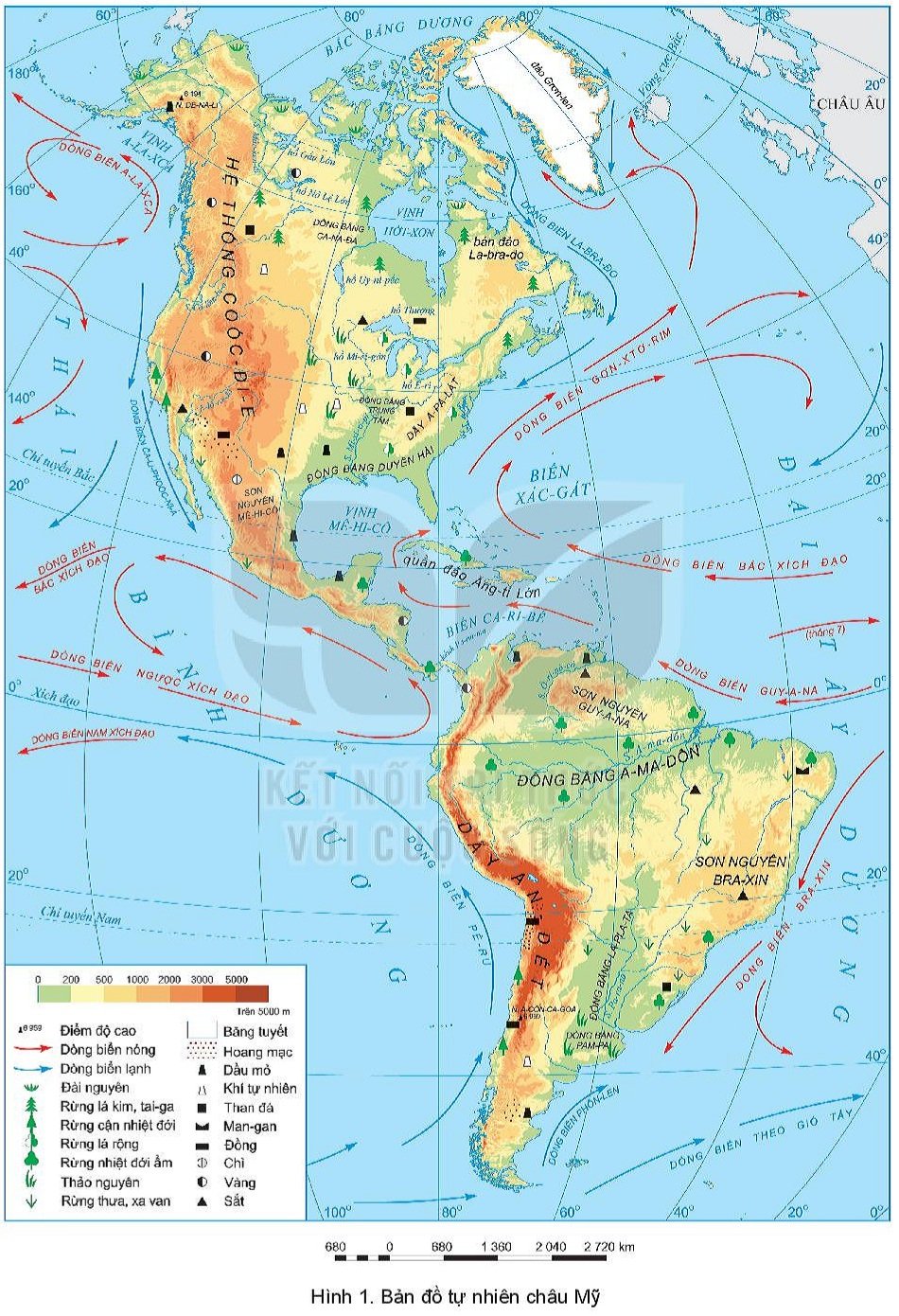 LUYỆN TẬP
Xác định vị trí các thảm thực vật đài nguyên, rừng lá kim, rừng lá rộng, thảo nguyên trên bản đồ tự nhiên khu vực bắc Mỹ?
- Đài nguyên: vùng cực bắc của Bắc Mỹ.
- Rừng lá kim: phía bắc của lục địa Bắc Mỹ, nằm trong đới khí hậu ôn đới.
- Rừng lá rộng: phía đông nam Bắc Mỹ, trong đới khí hậu cận nhiệt đới.
- Rừng thảo nguyên: nằm sâu trong lục địa Bắc Mỹ.
Hình 1. Bản đồ tự nhiên Bắc Mĩ
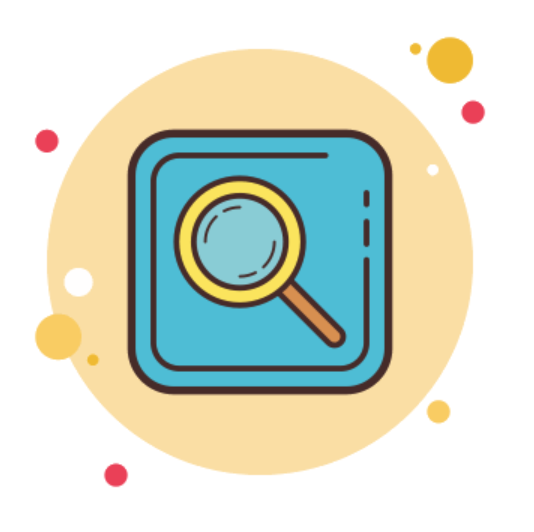 VẬN DỤNG
Sưu tầm thông tin, hình ảnh thiên nhiên Bắc Mỹ.
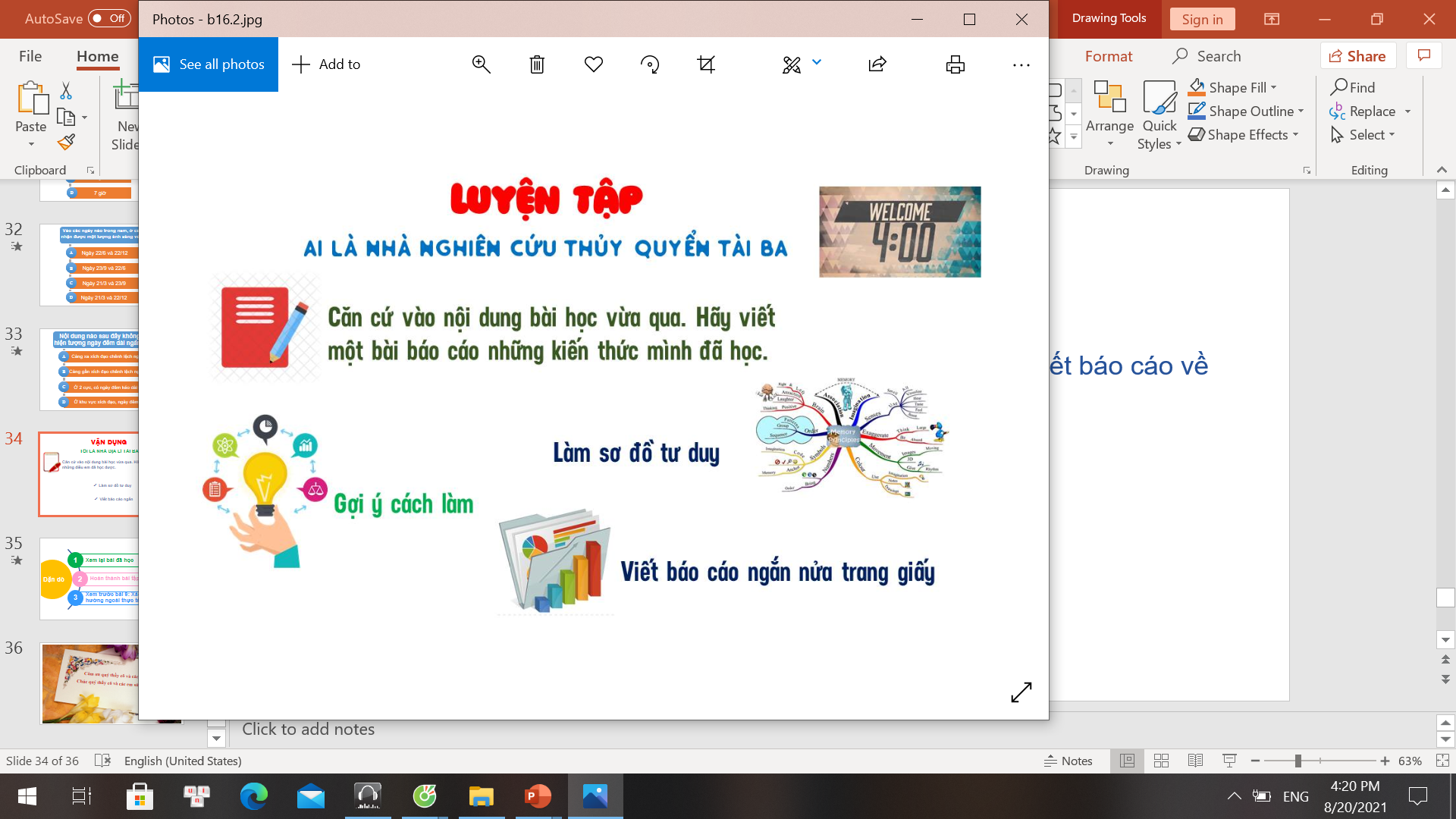 Sưu tầm thông tin trên Internet, sách báo,...
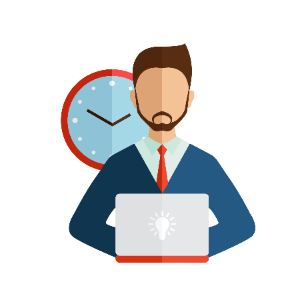 Cá nhân
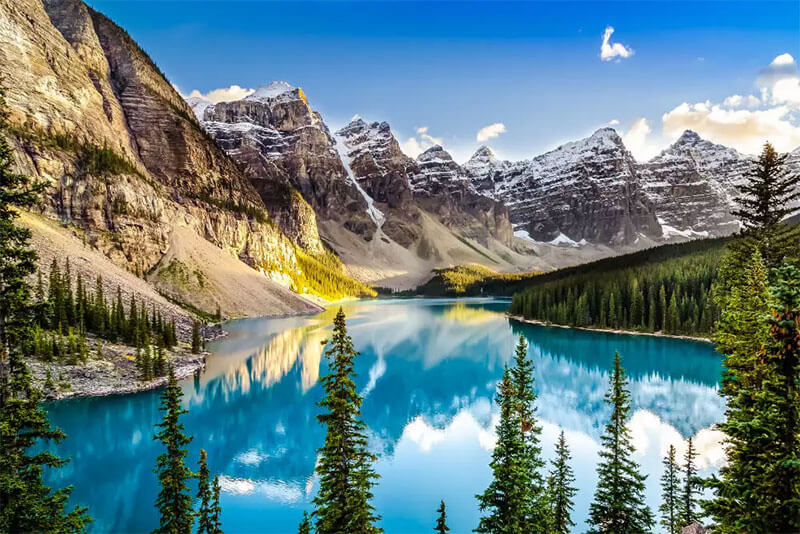 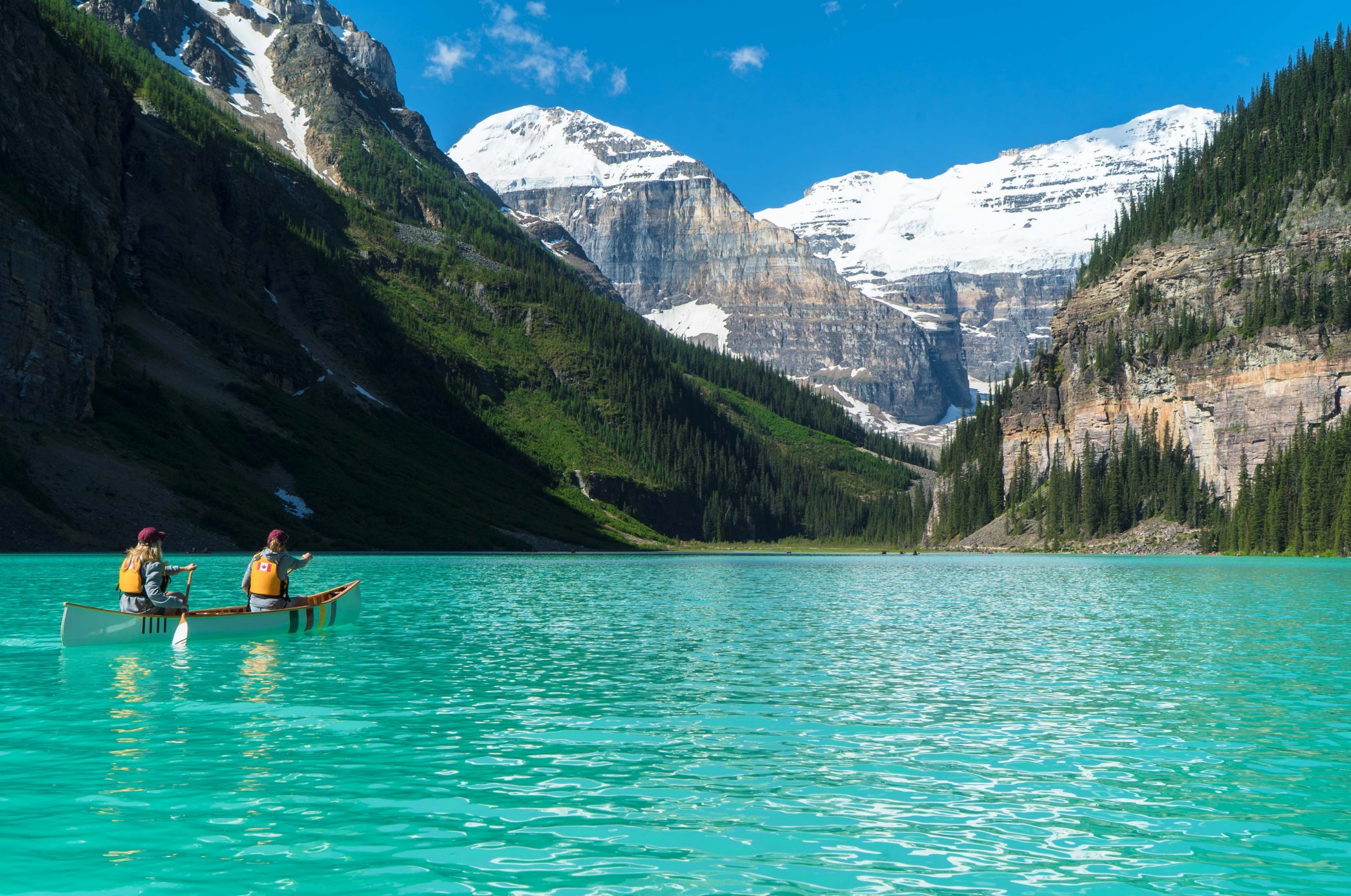 Dãy Rốc-ki
Vịnh Hớt-xơn
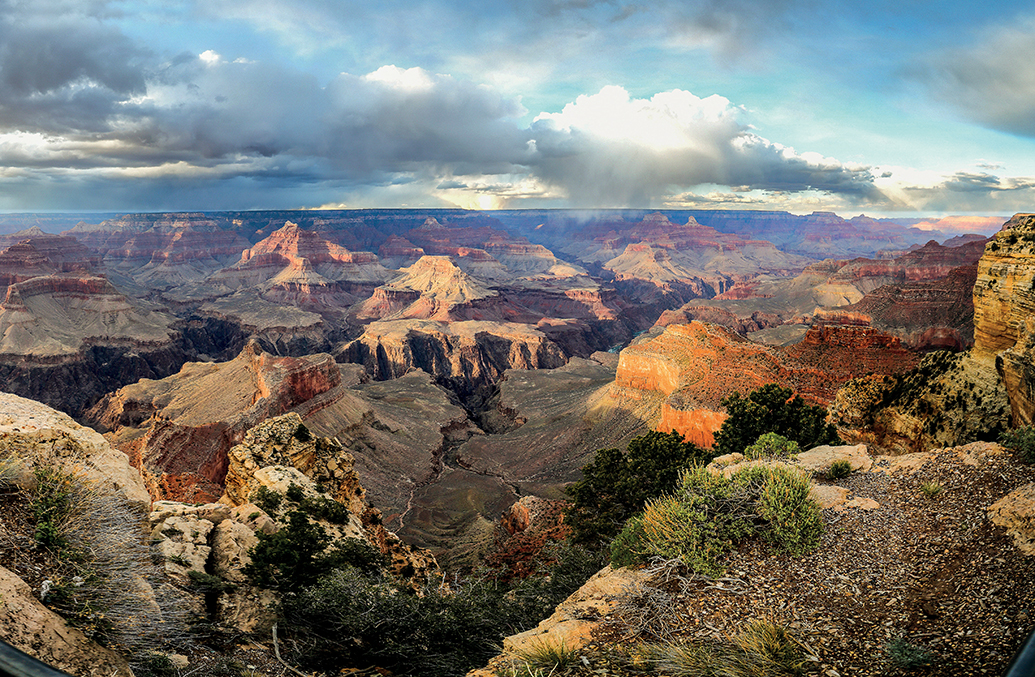 Cao nguyên Cô-lô-ra-đô
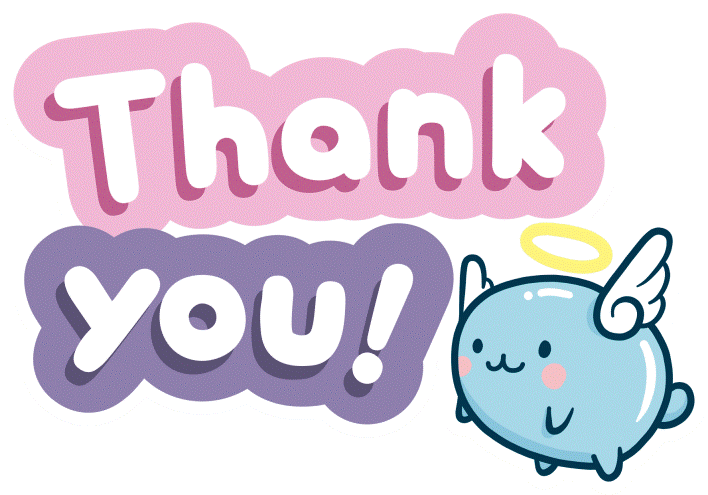 1
Xem lại bài đã học
Dặn dò
2
Hoàn thành bài tập SBT
Chuẩn bị bài 30: Kinh tế Châu Phi.
3
[Speaker Notes: Hoàn thành bài nào GV linh động viết vào nhé]
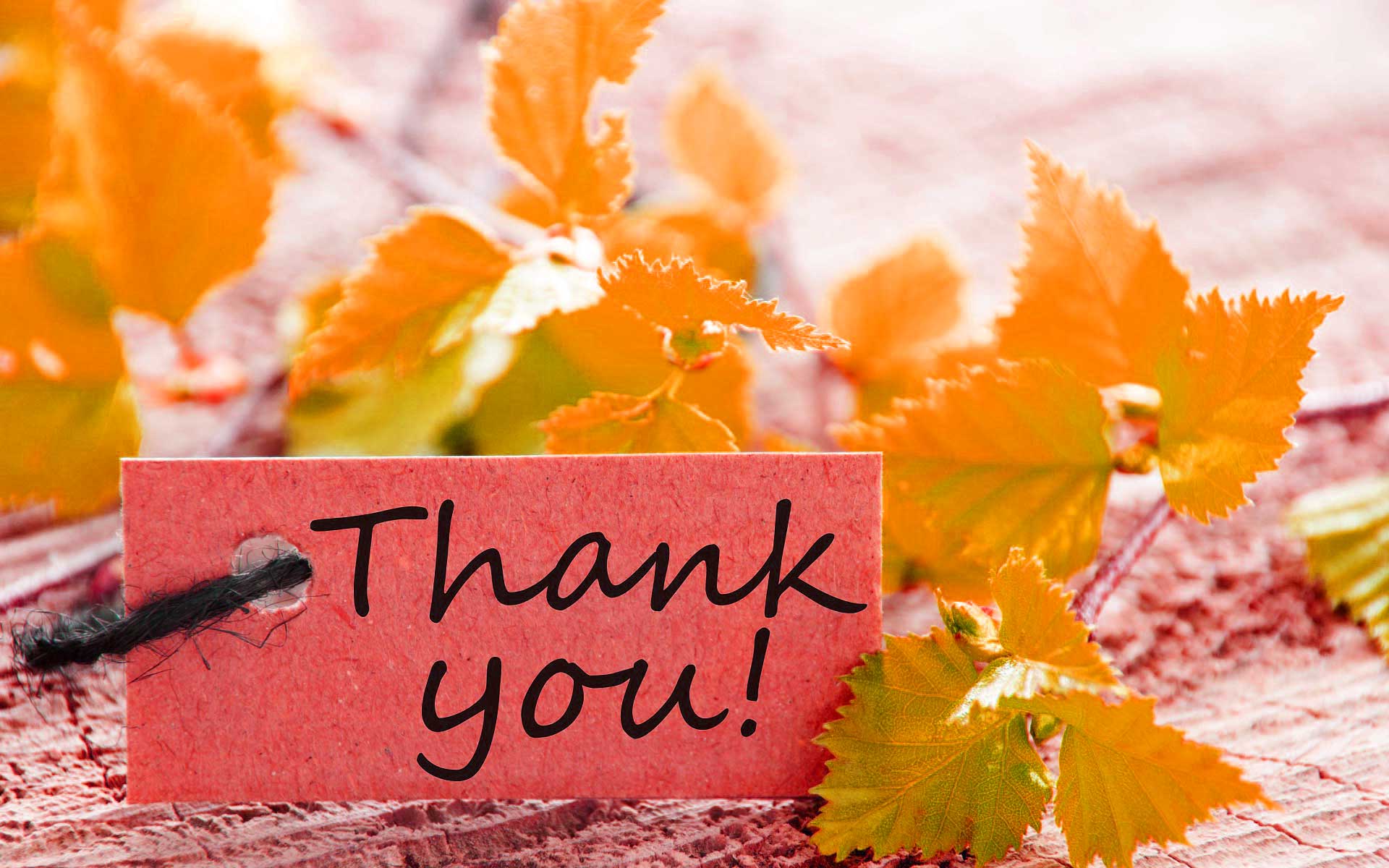 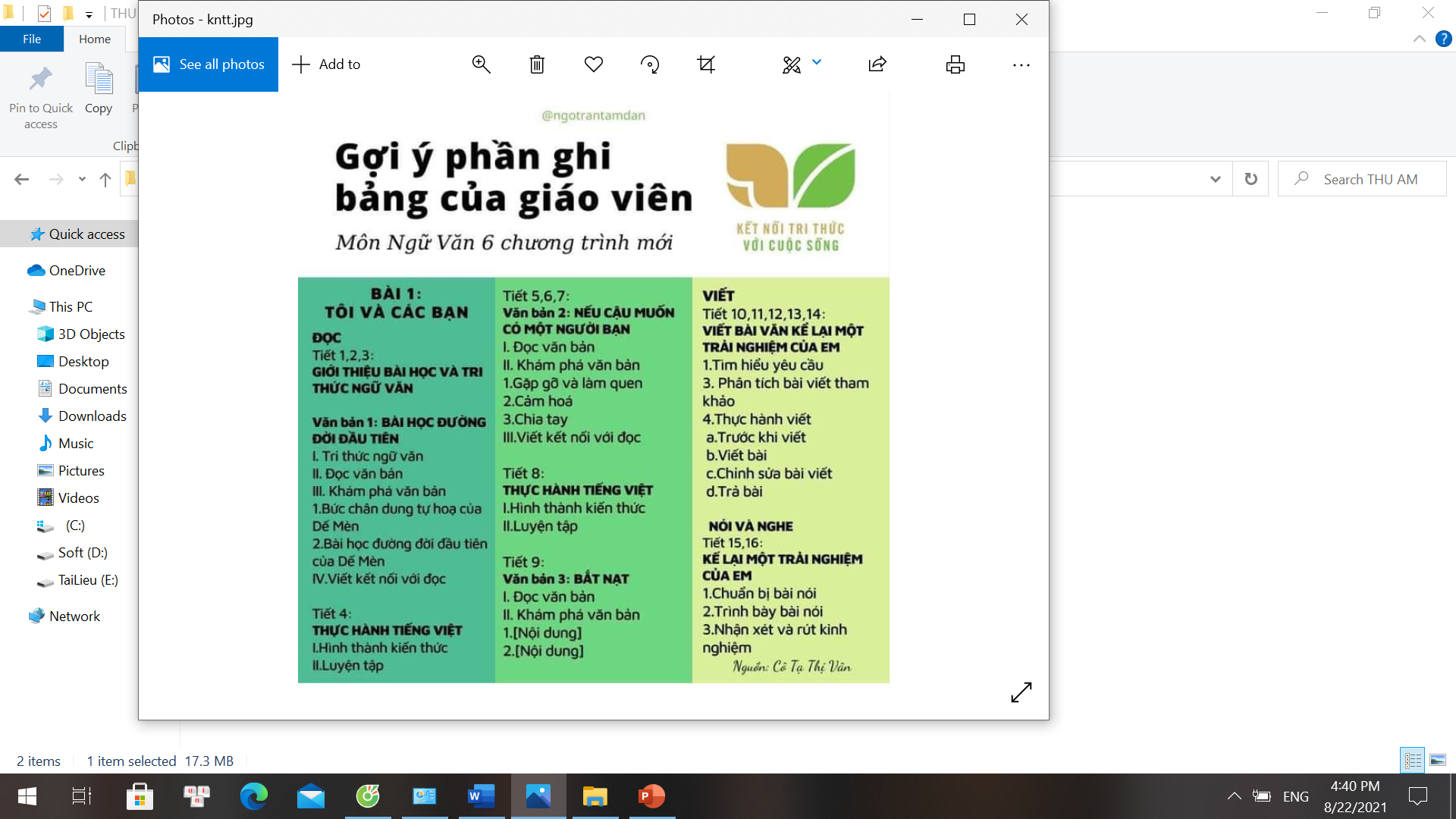 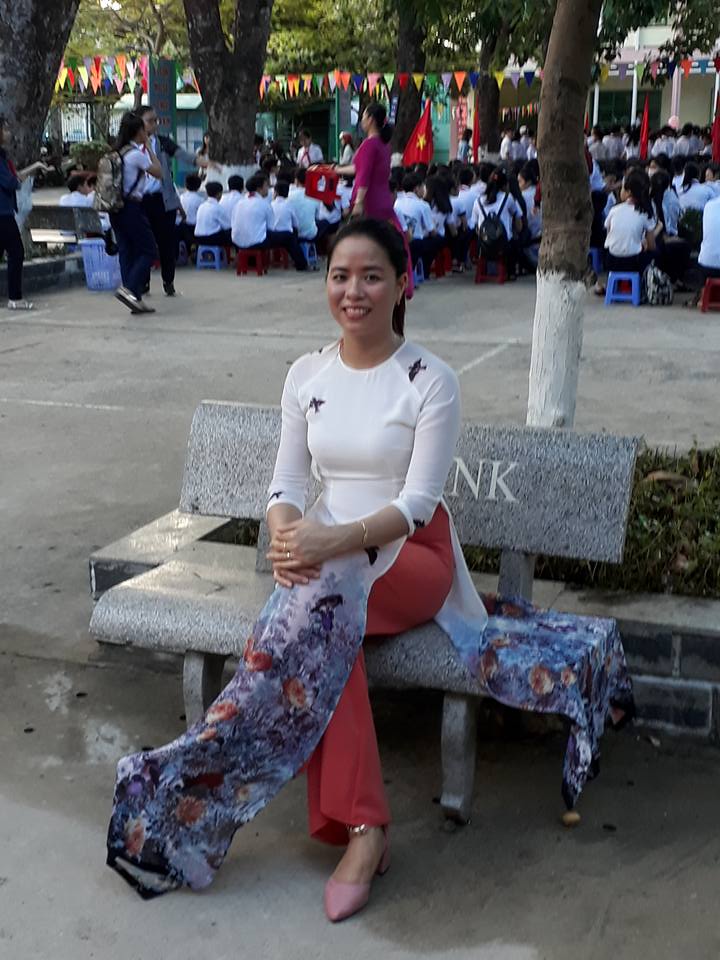 Người soạn	: Lê Thị Chinh
Năm sinh           : 1990
Đơn vị công tác	: Trường THCS LÝ TỰ TRỌNG
SĐT		: 0982276629
Mail		: lethichinh09sdl@gmail.com
TÀI LIỆU TỰ MÌNH BIÊN SOẠN CÓ ĐỦ BỘ POWERPOINT 6,7,8,9
CÓ PHÍ NHỎ, THẦY CÔ CẦN IB NHẬN BÀI THAM KHẢO NHÉ! CẢM ƠN
Thân chào Quý Thầy Cô!
Người soạn rất mong nhận được phản hồi và góp ý từ Quý Thầy Cô để bộ giáo án ppt được hoàn thiện hơn.
Mọi thông tin phản hồi mong được QTC gửi về:
+ Zalo: 0982276629
+ Facebook cá nhân: https://www.facebook.com/ti.gon.566
+ Nhóm chia sẻ tài liệu: https://www.facebook.com/groups/1448467355535530
* Thầy cô có thể liên hệ khi cần được hỗ trợ soạn giáo án điện tử.